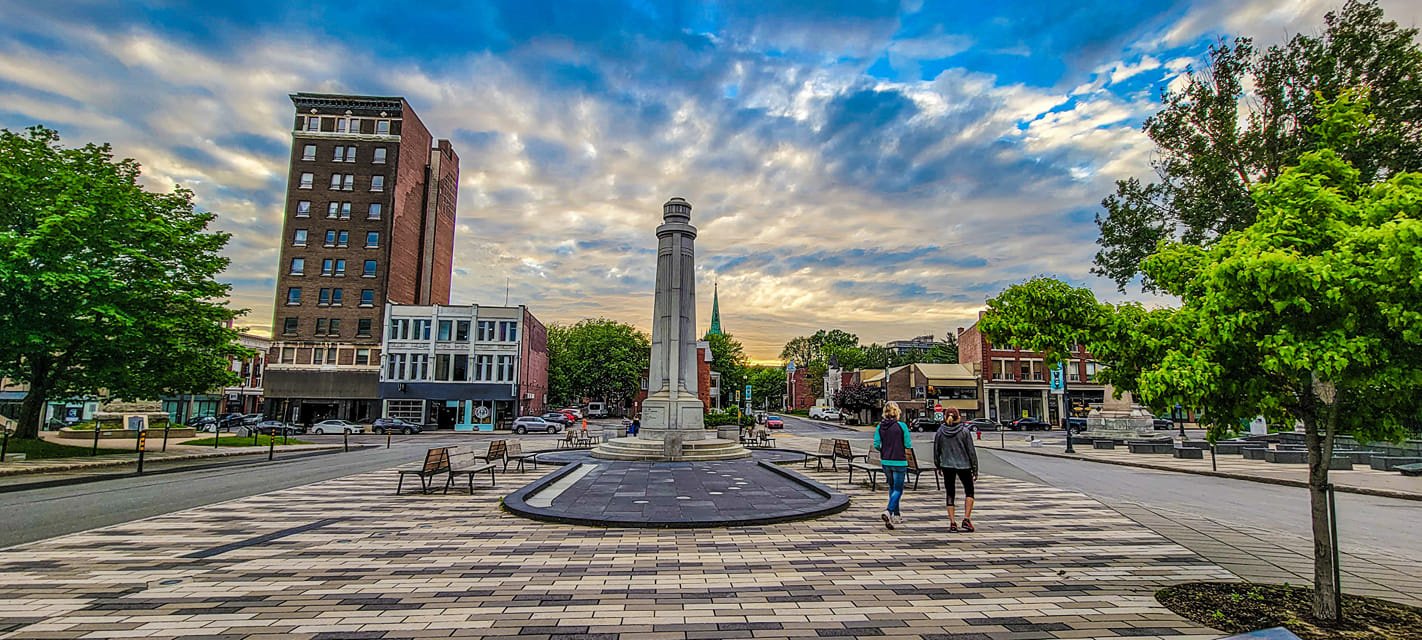 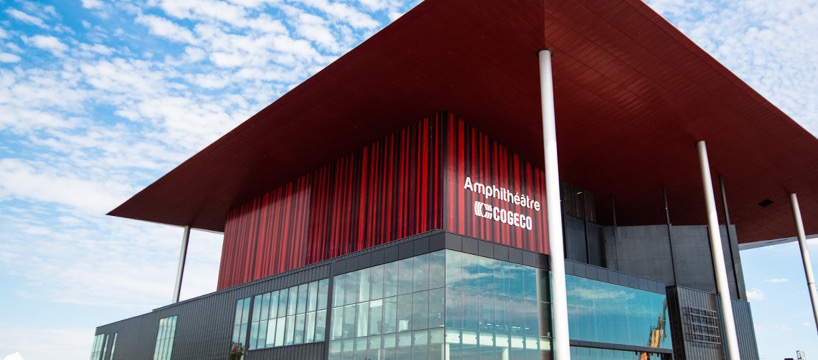 2015
2018
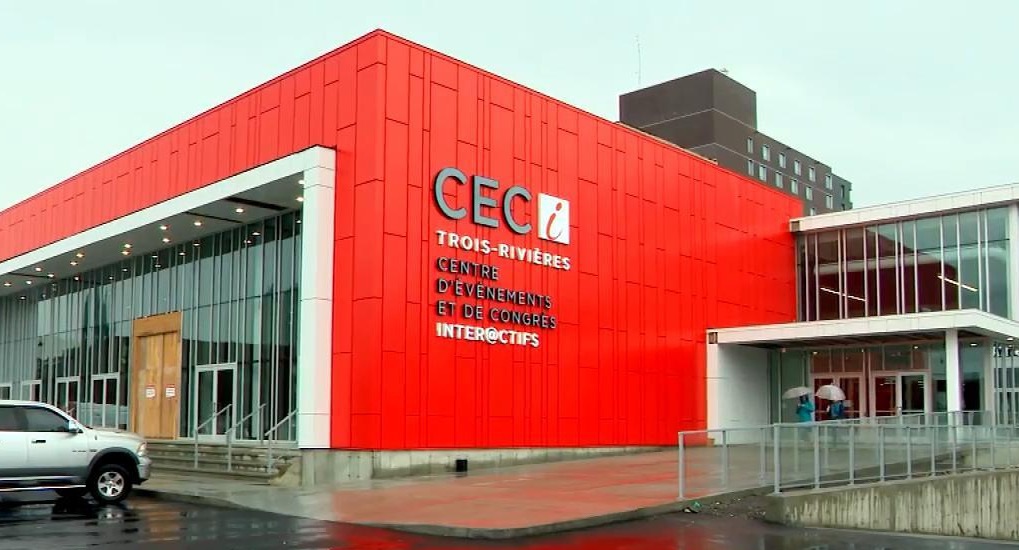 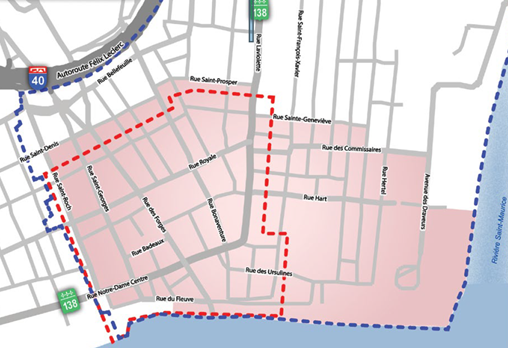 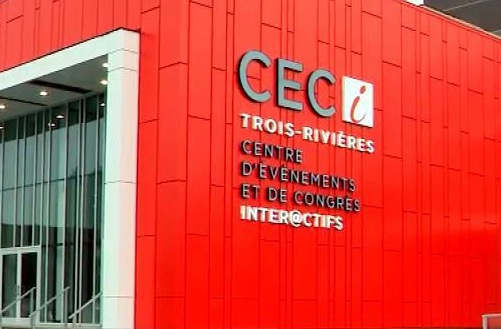 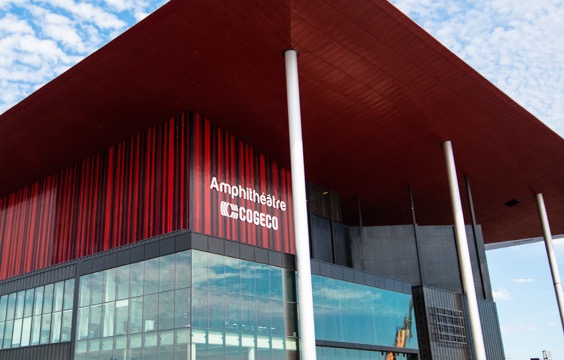 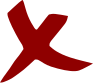 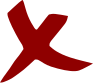 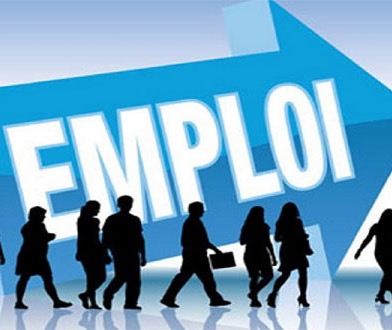 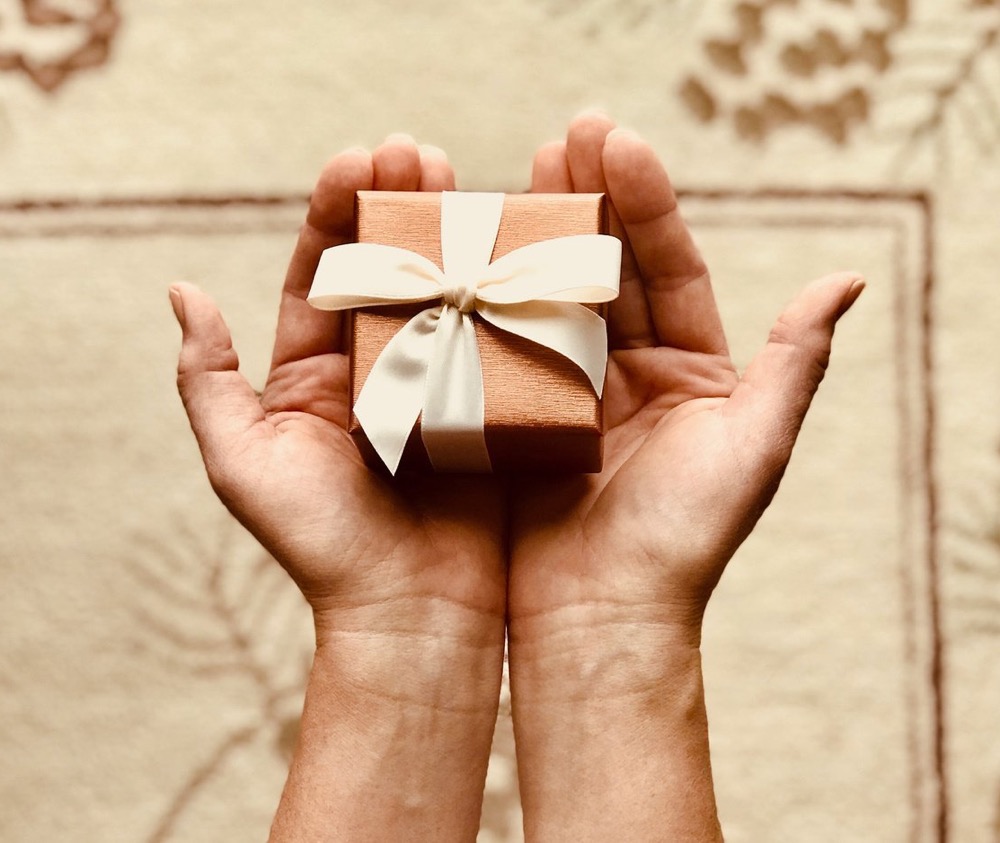 2015
Incitatifs à la location
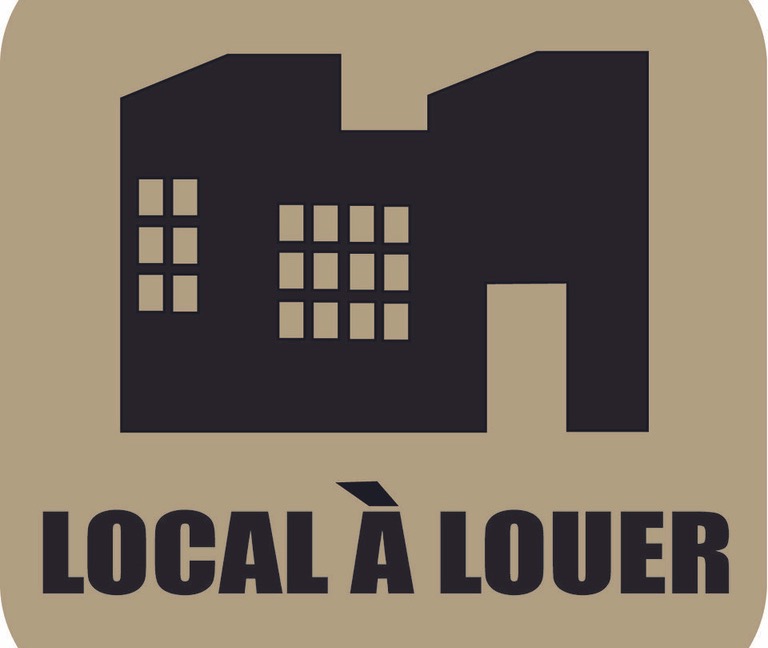 Aide à la création d'emplois
Vitalité urbaine
2022
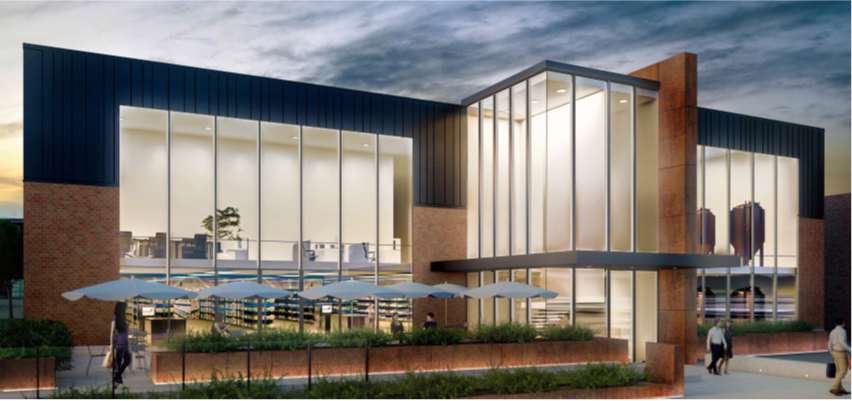 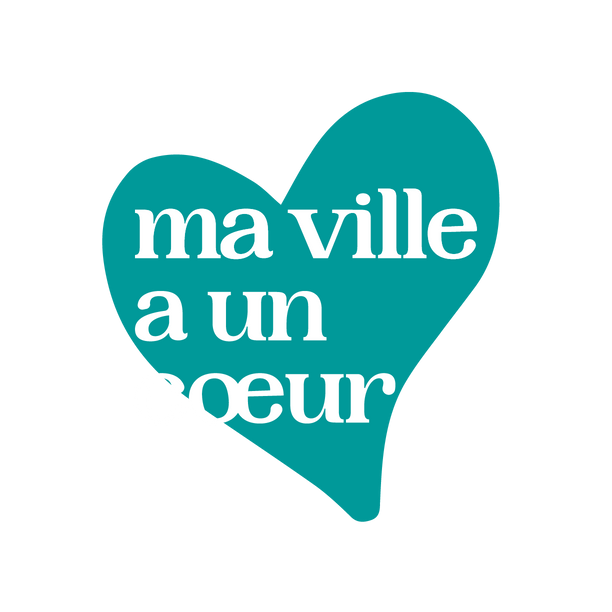 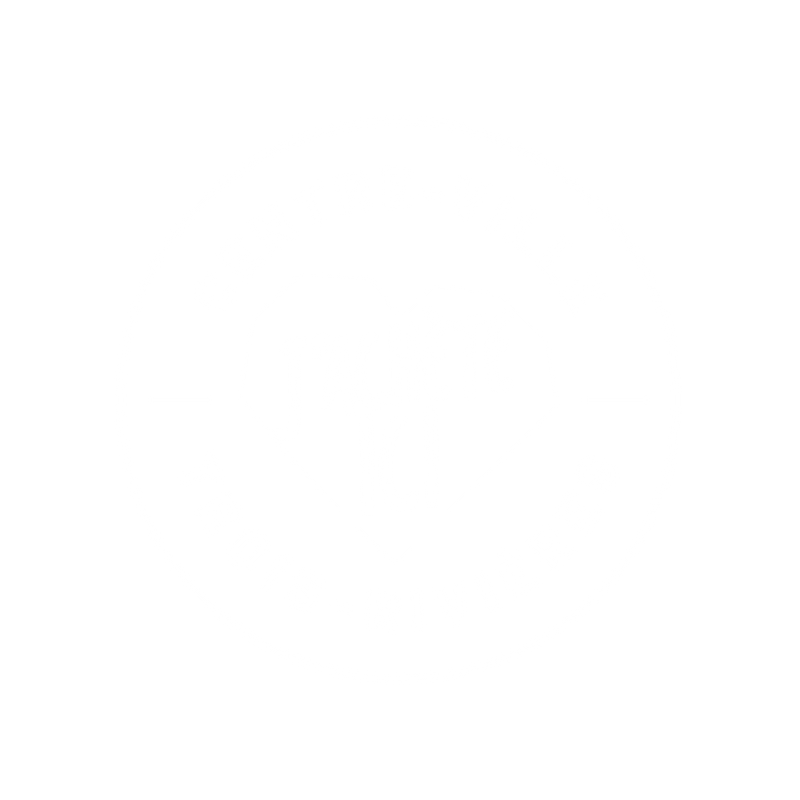 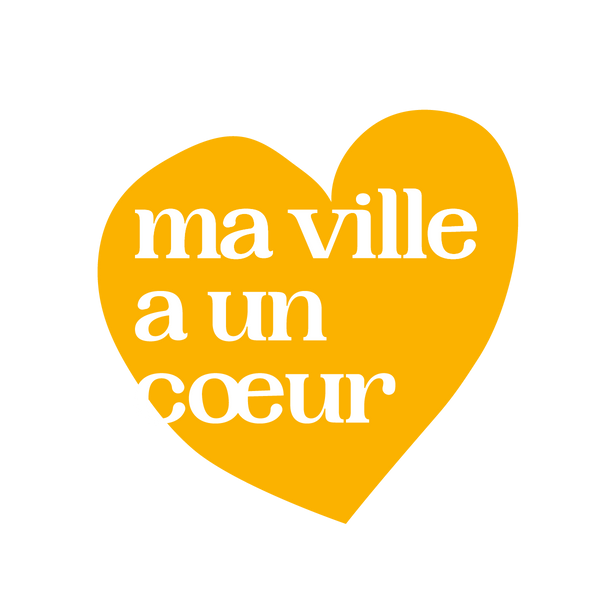 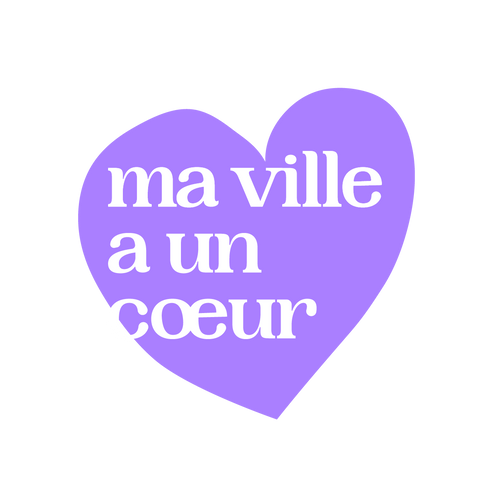 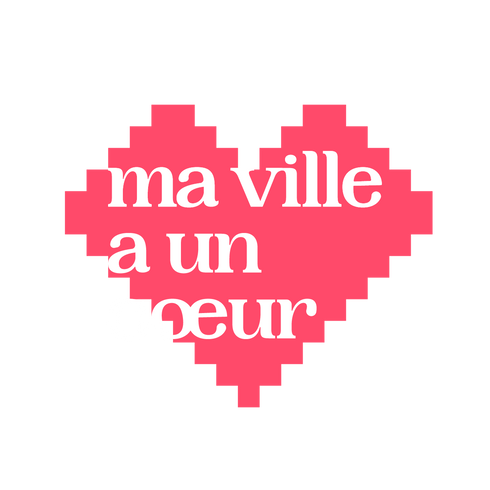 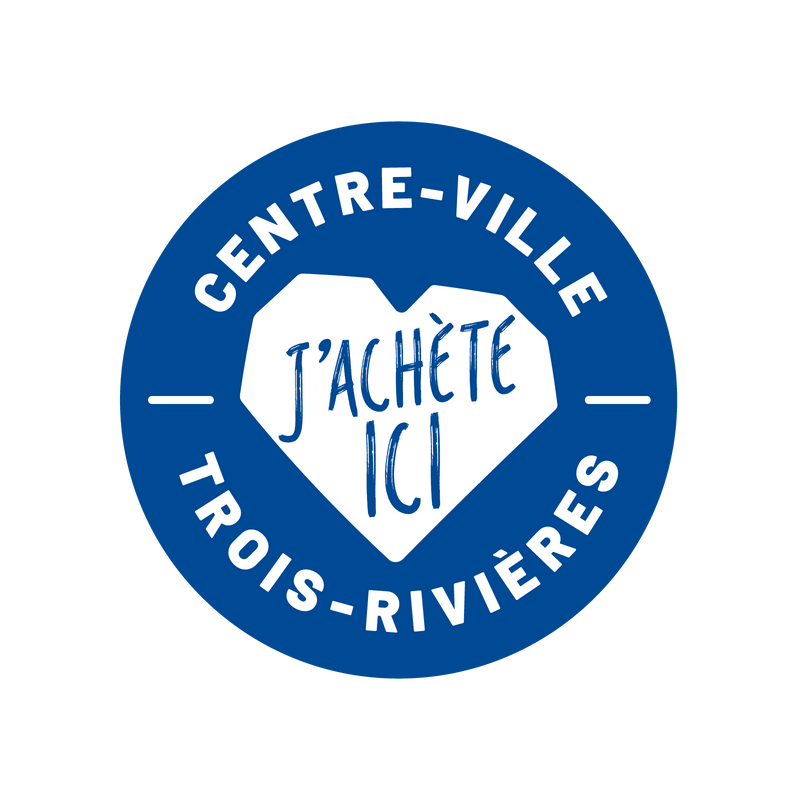 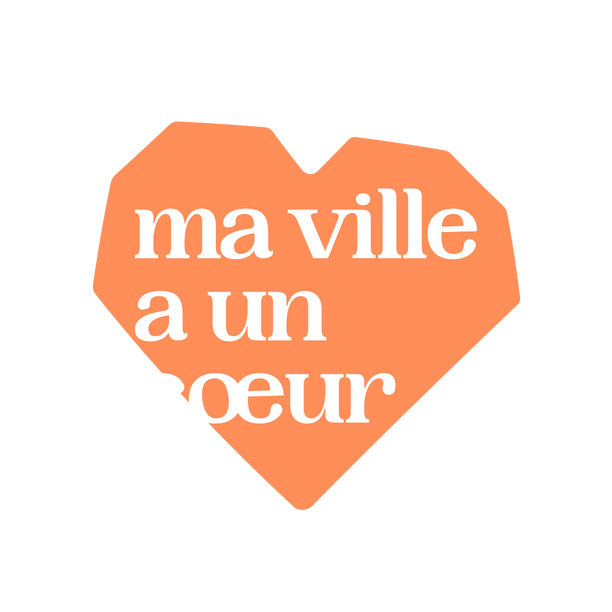 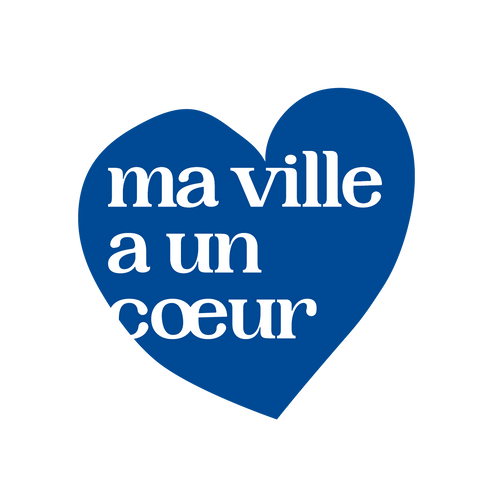 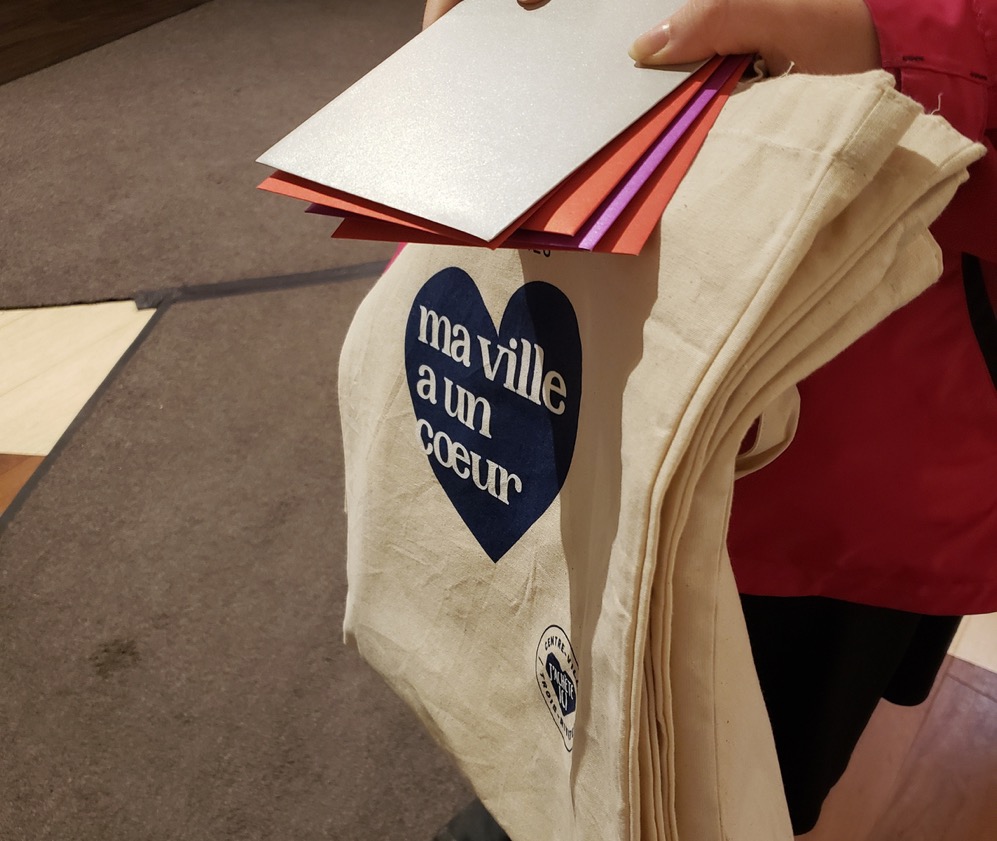 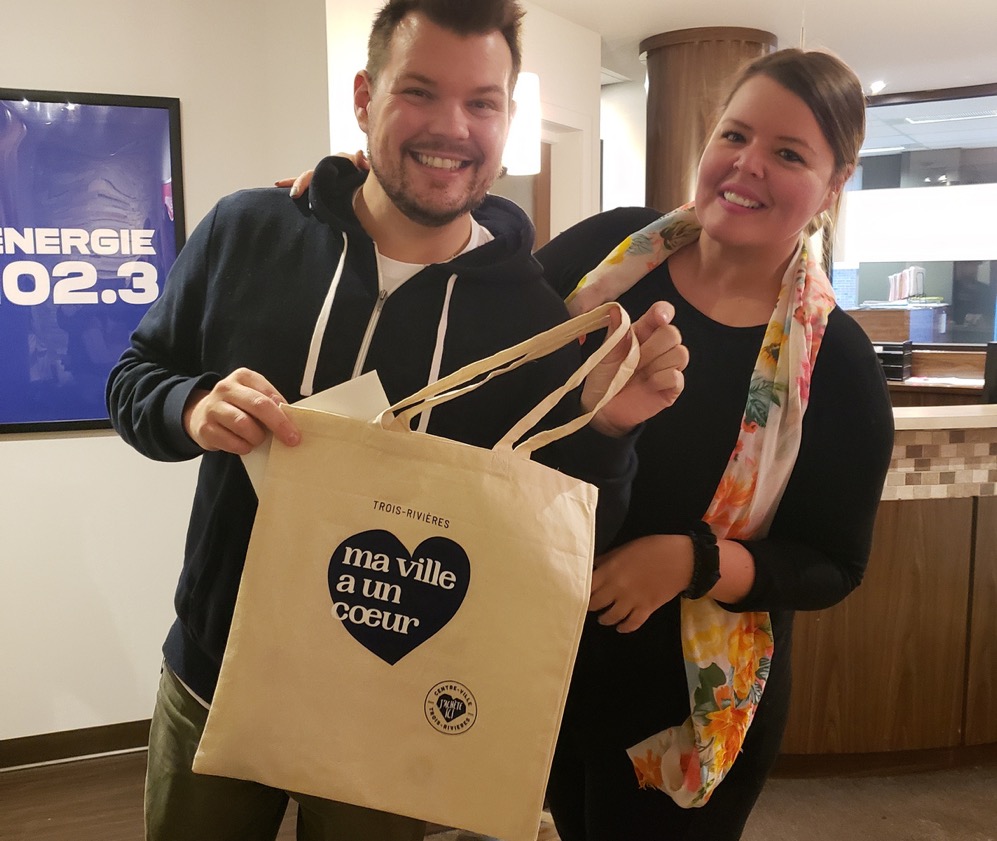 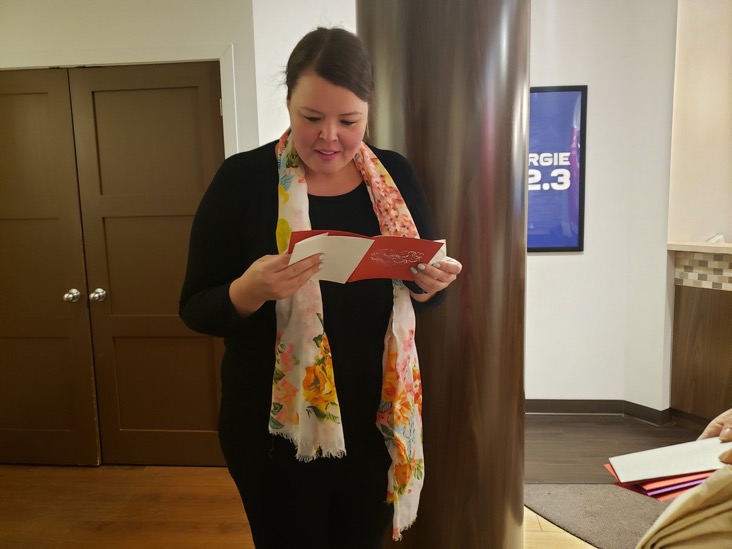 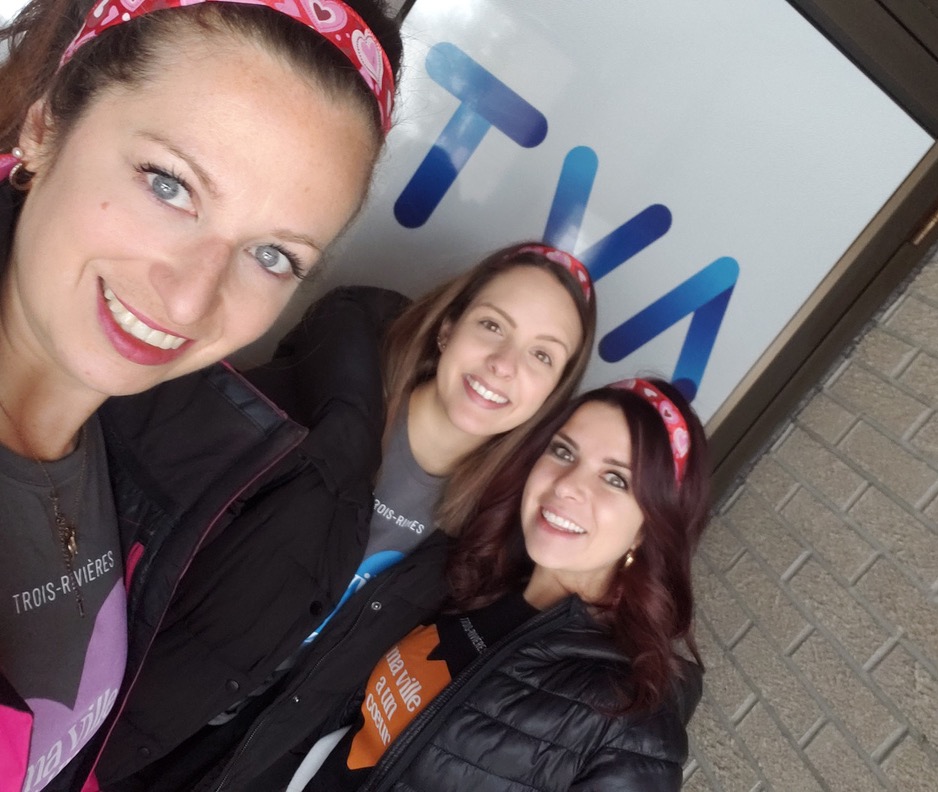 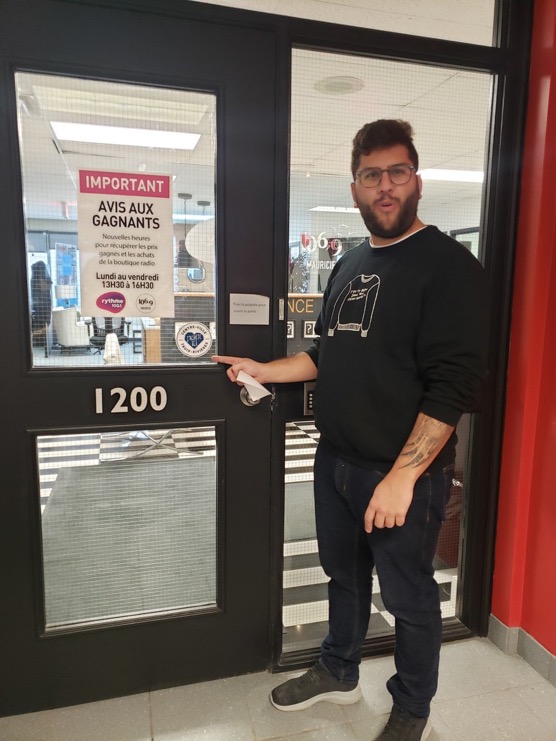 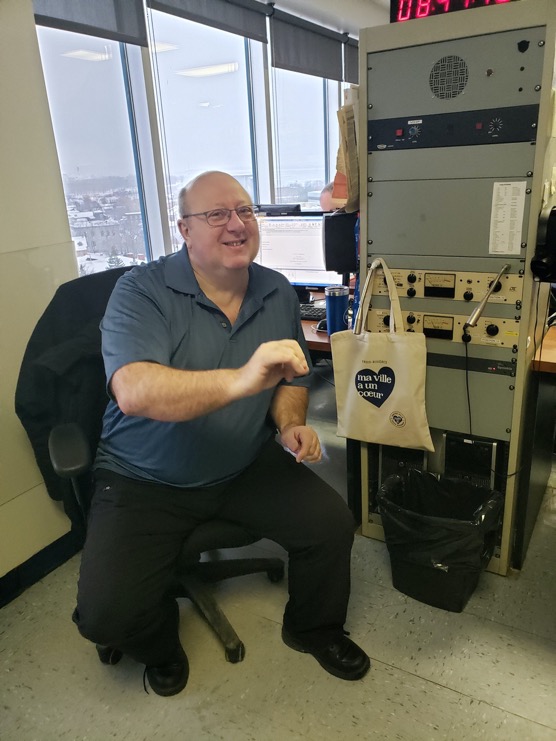 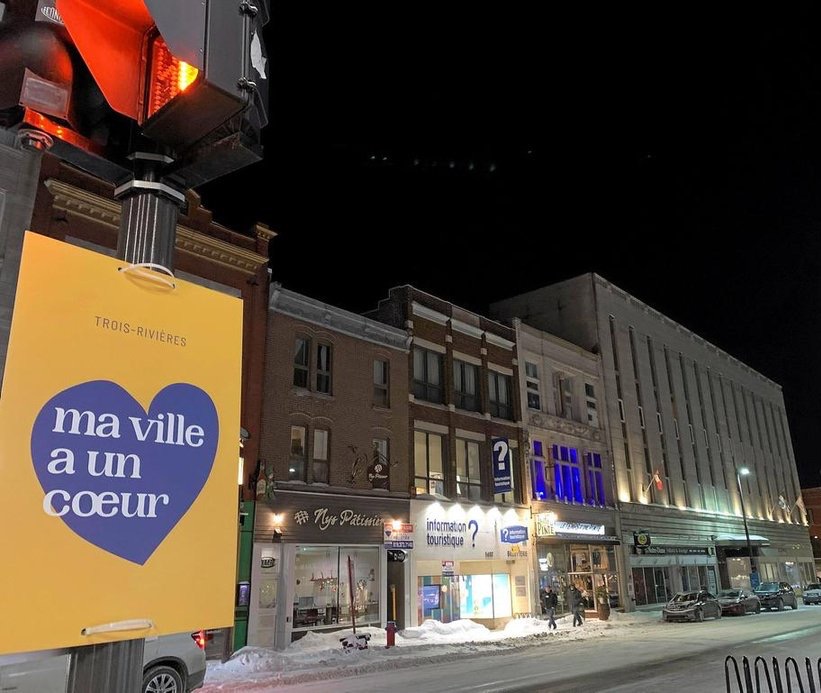 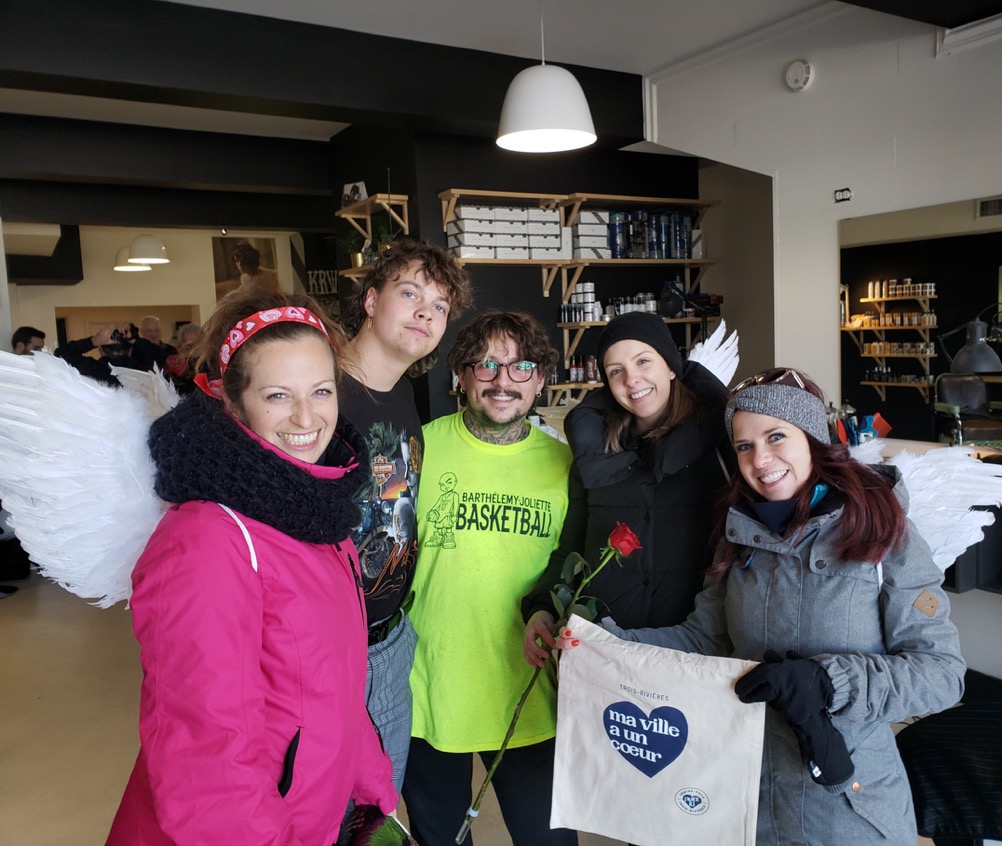 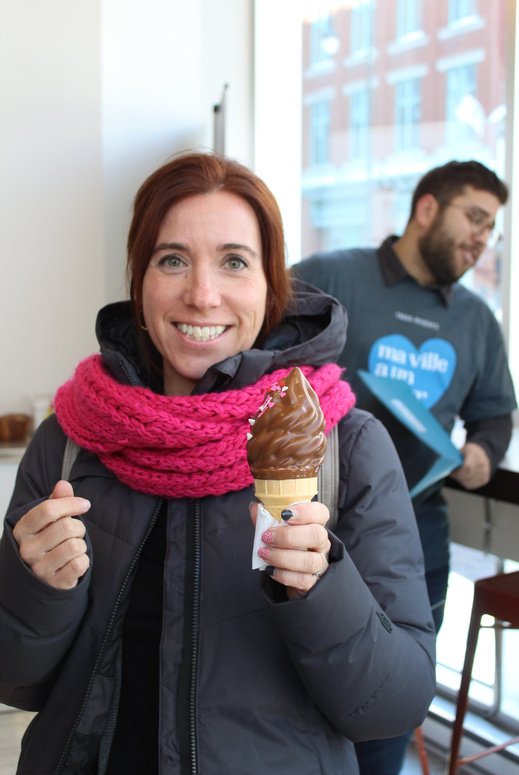 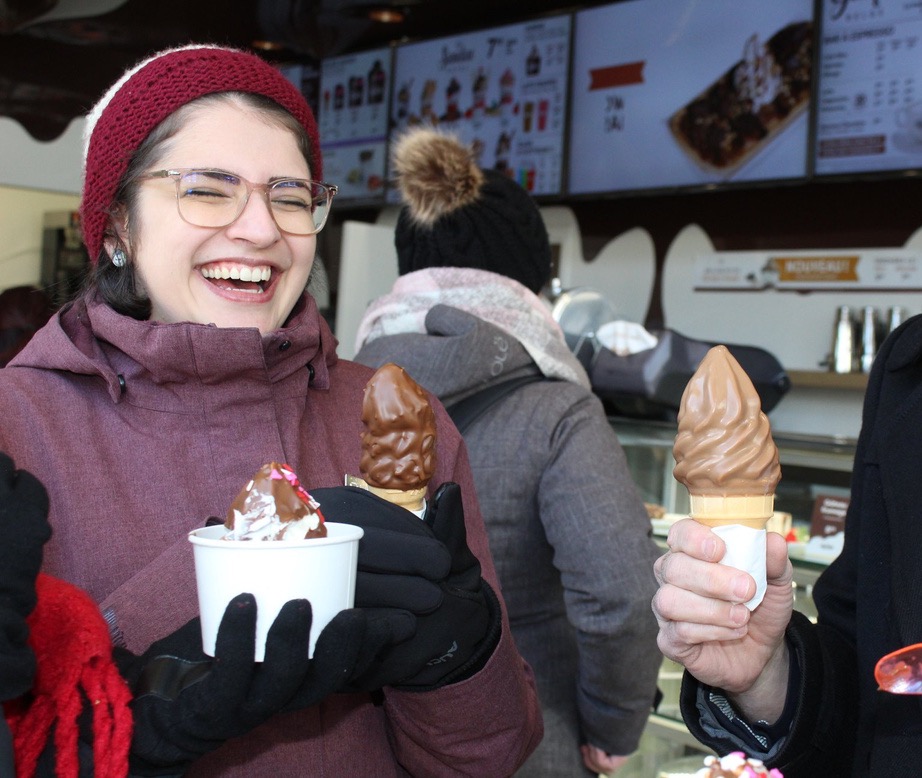 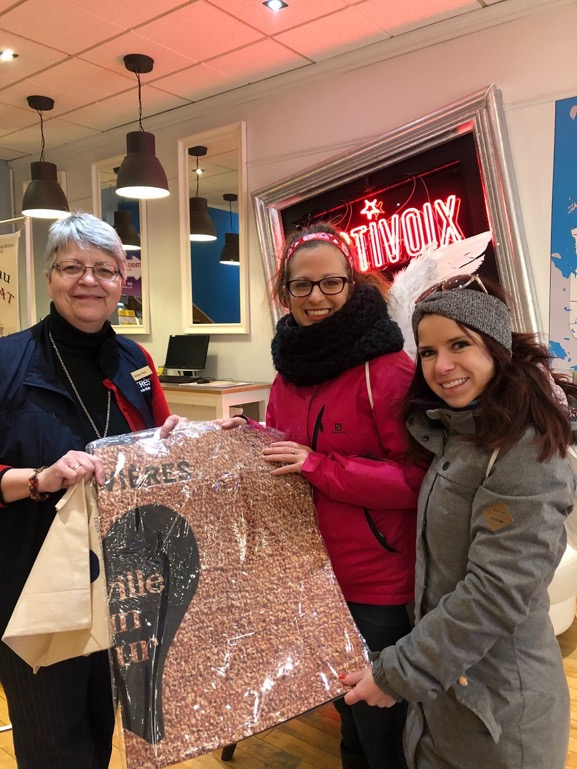 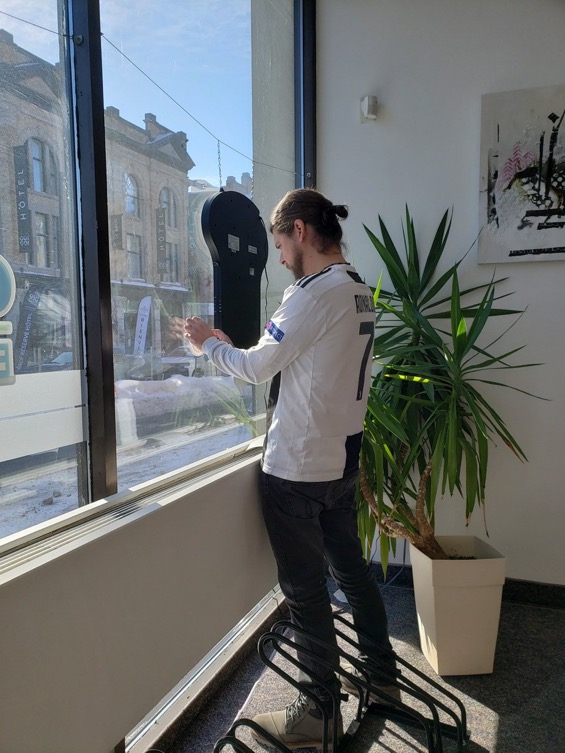 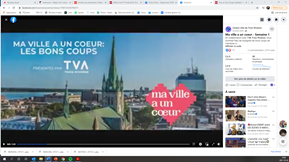 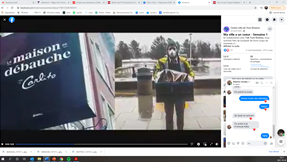 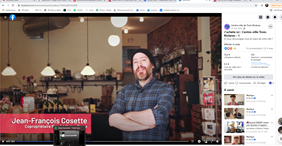 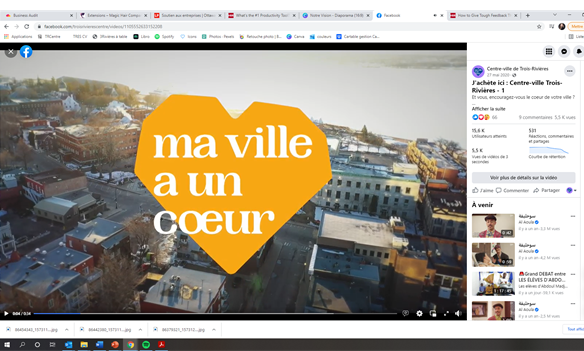 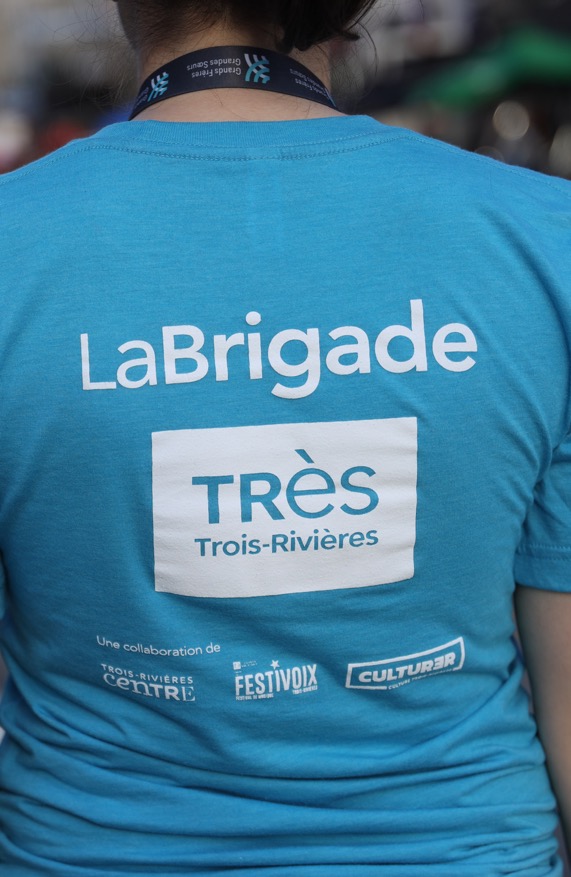 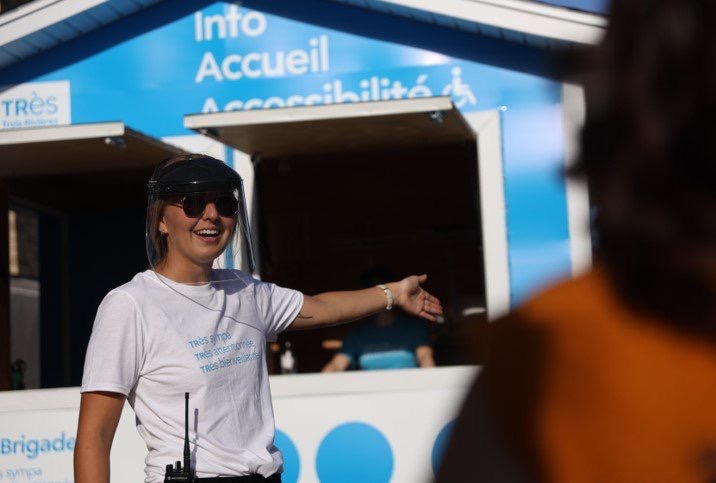 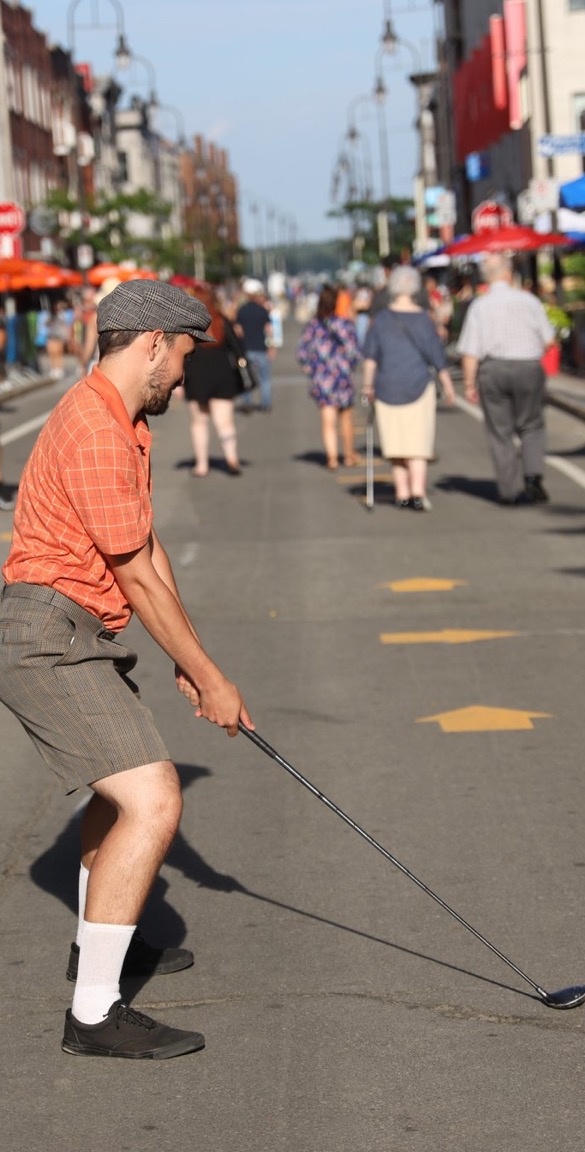 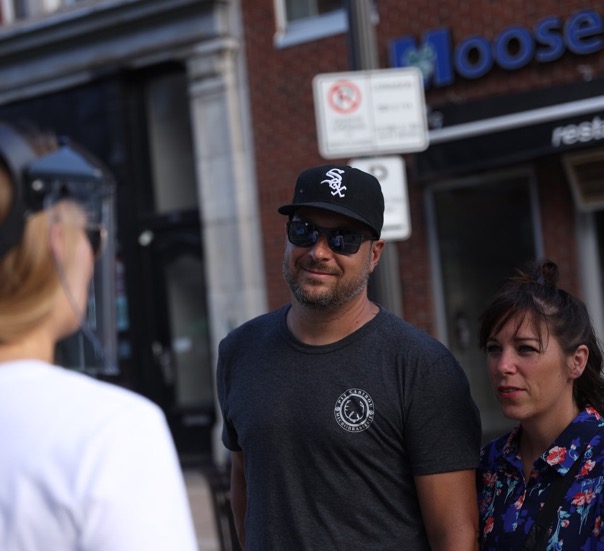 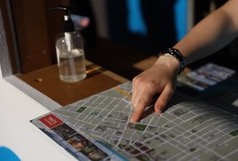 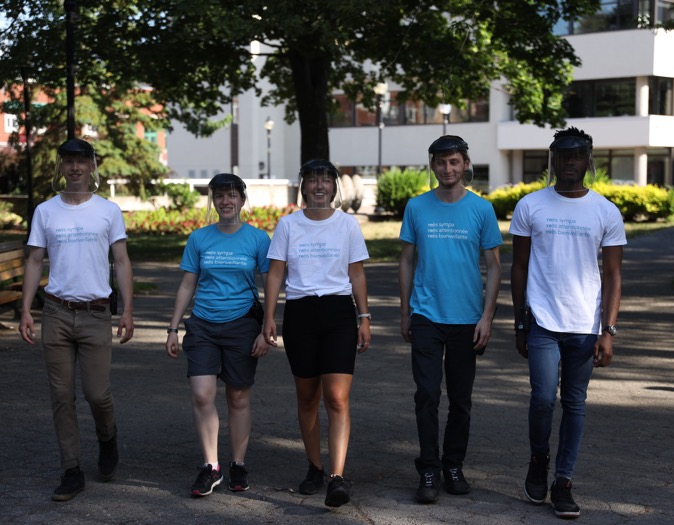 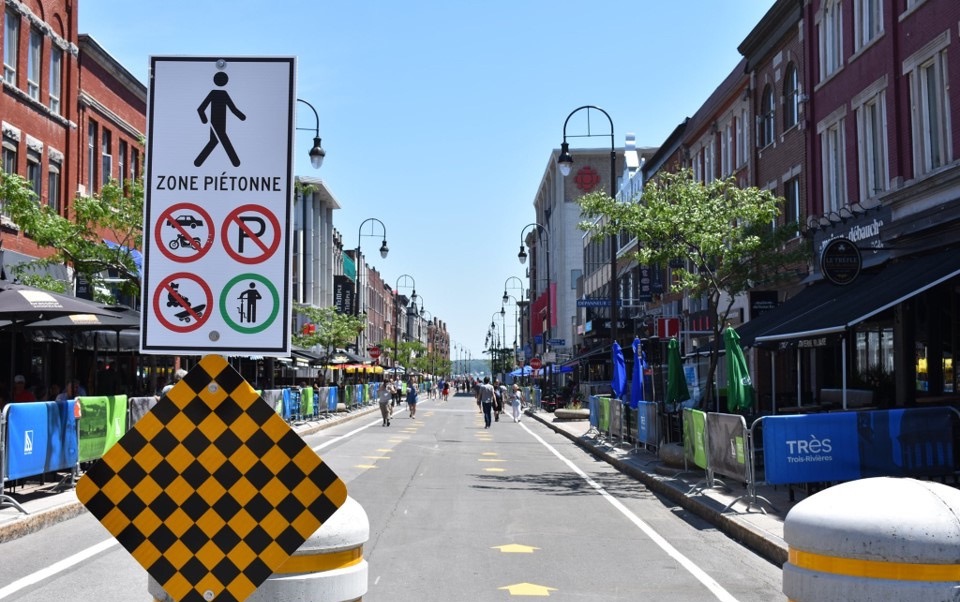 2020
2021
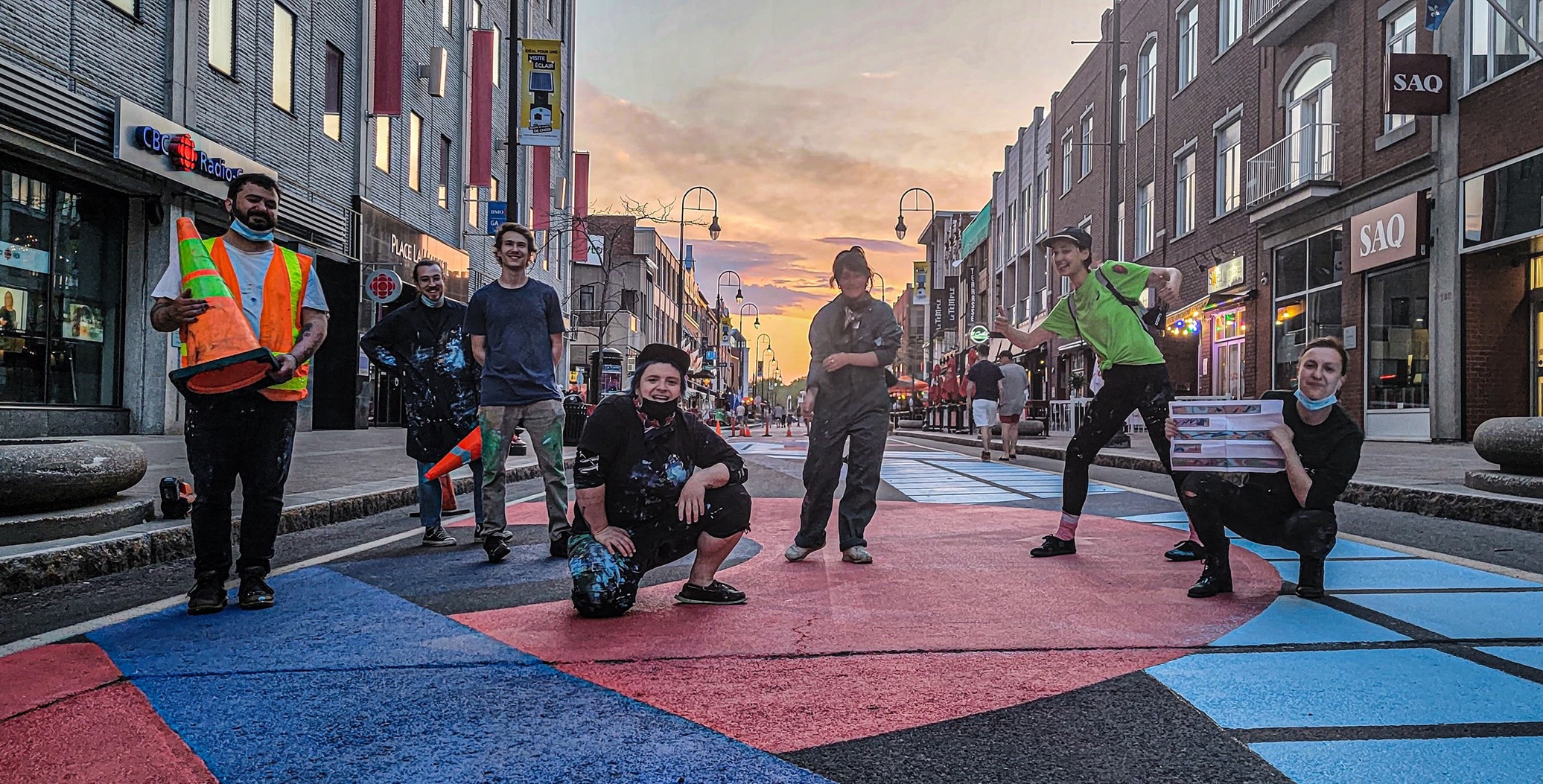 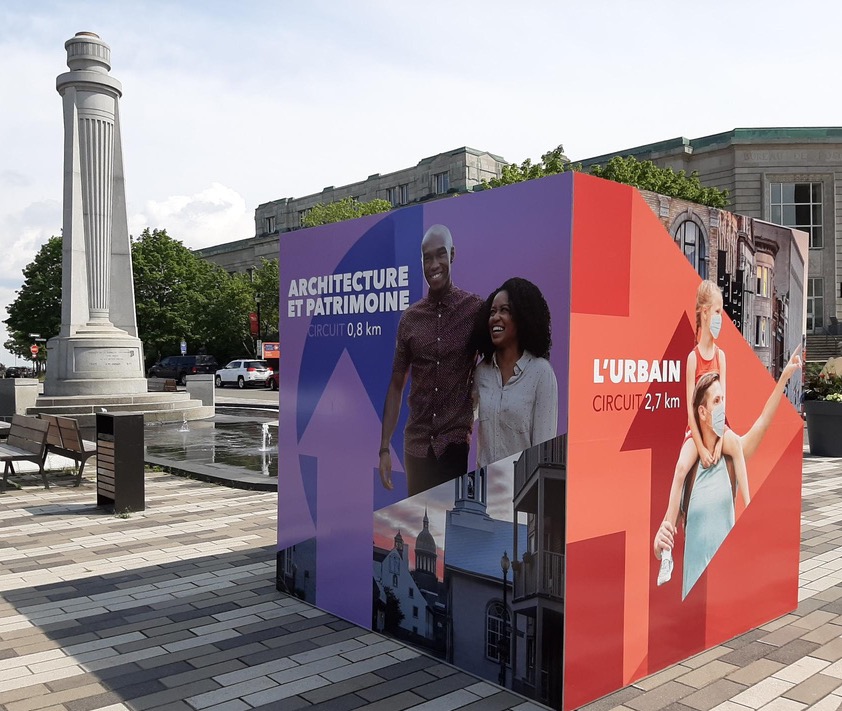 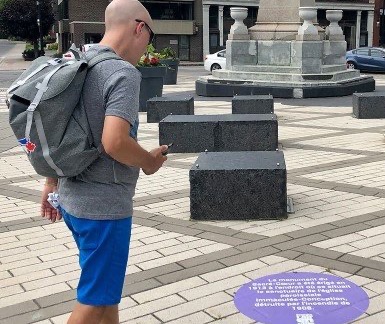 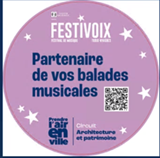 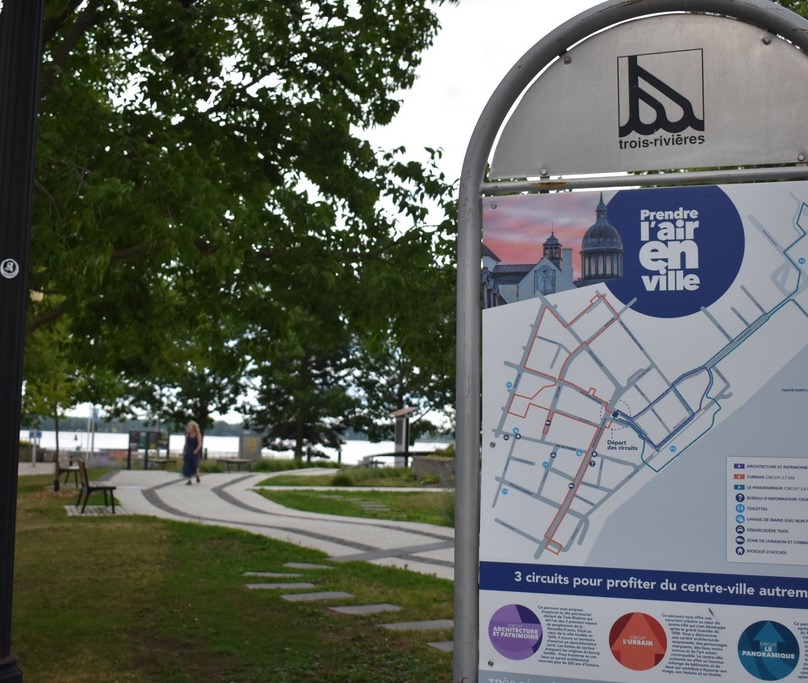 2020
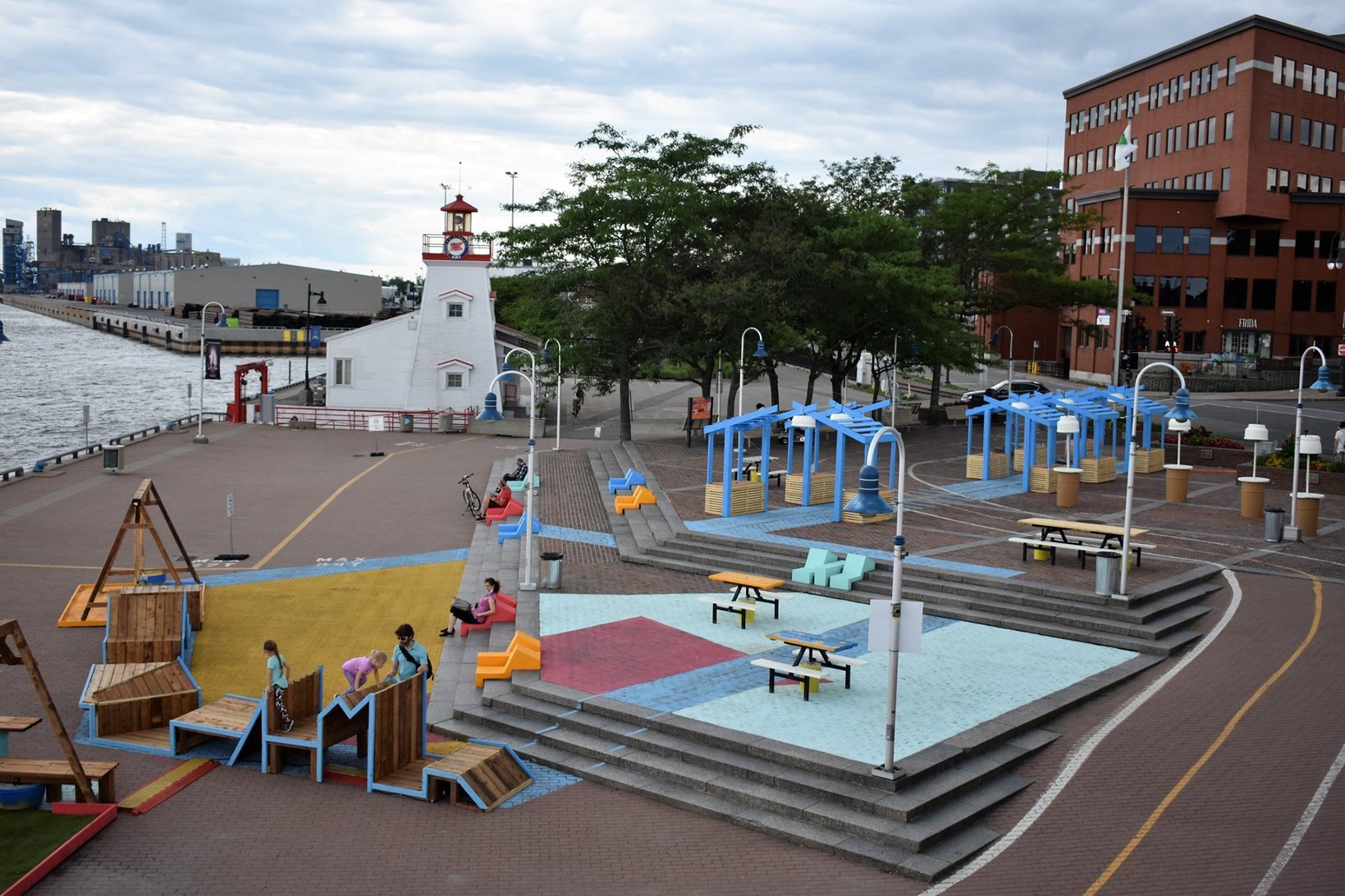 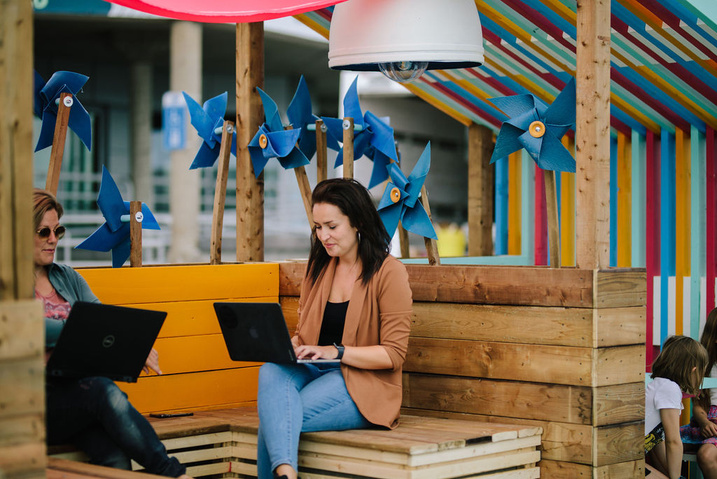 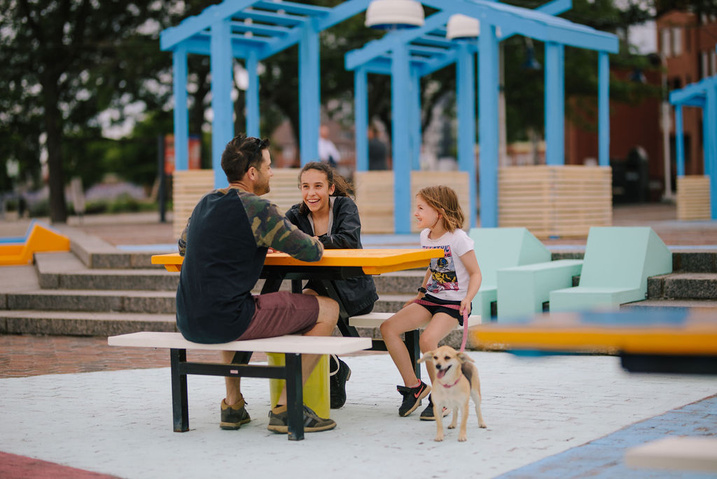 2021
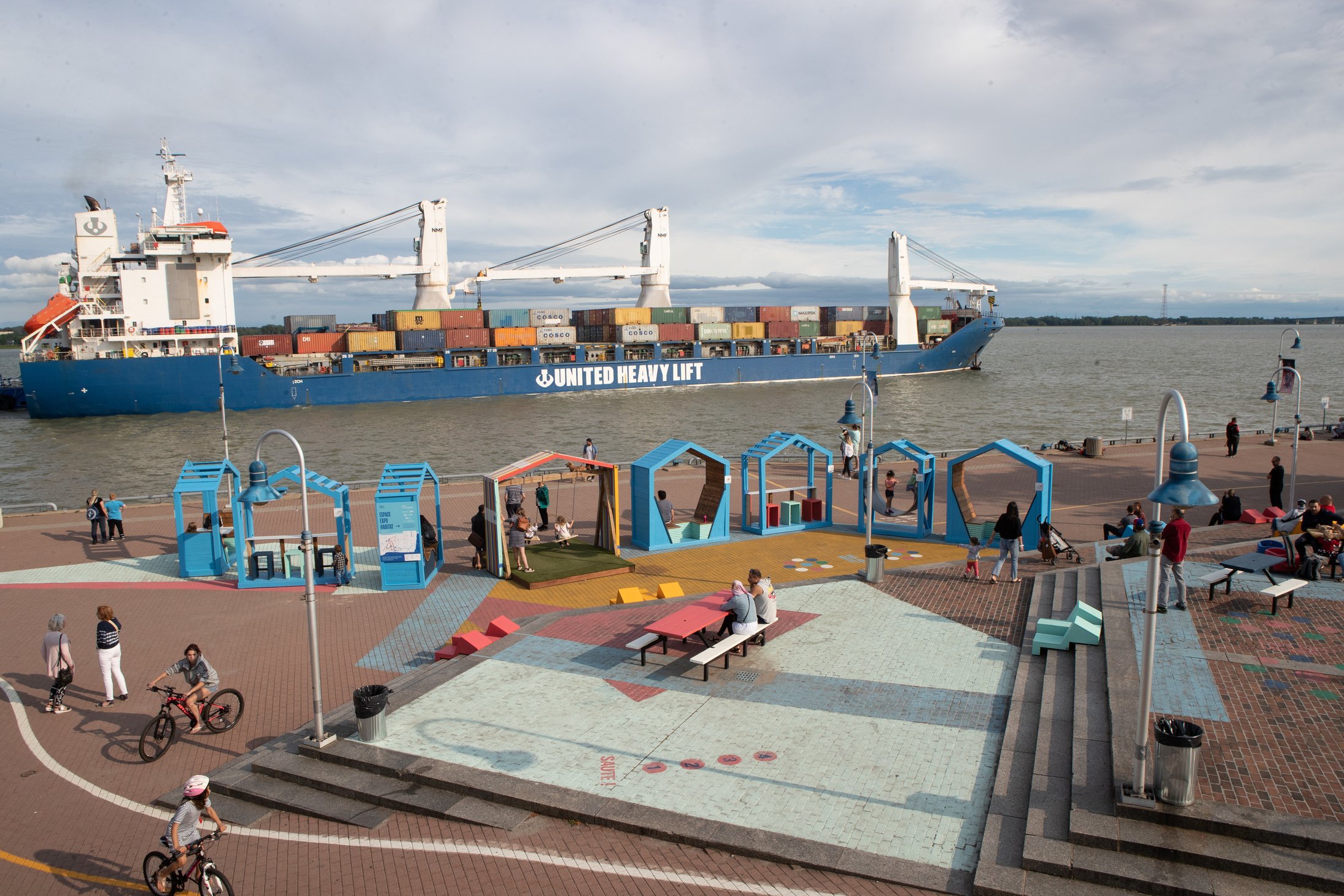 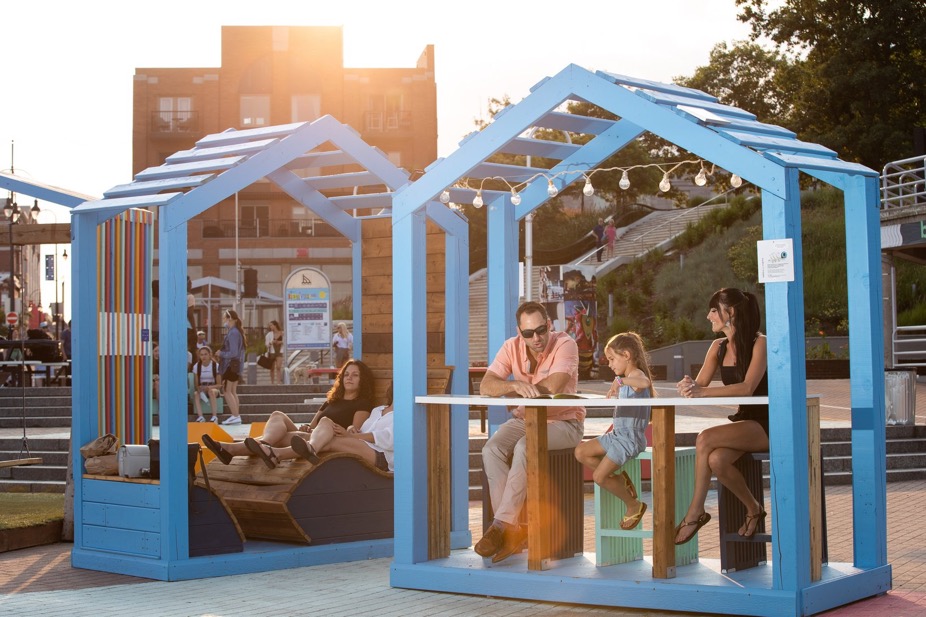 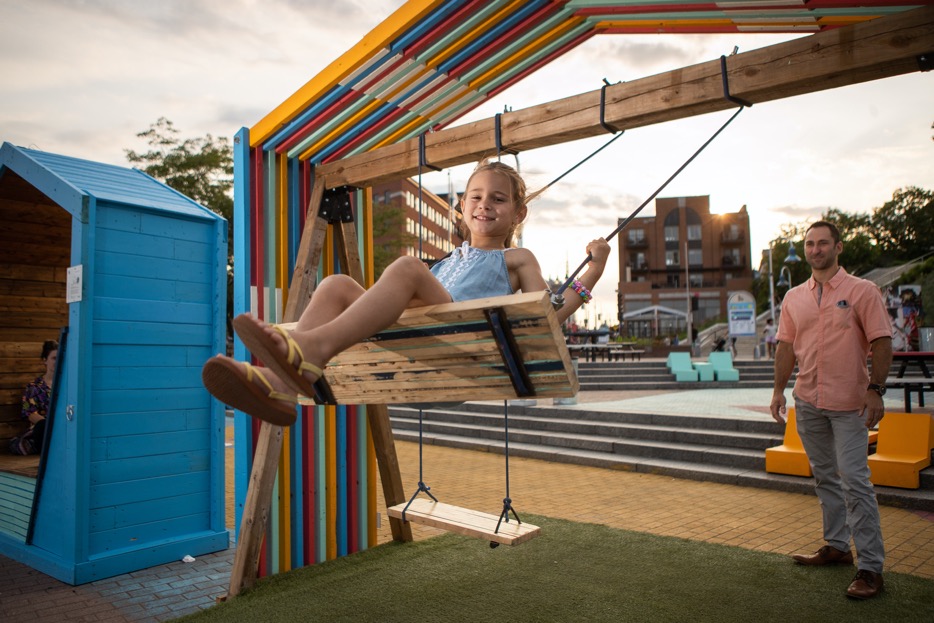 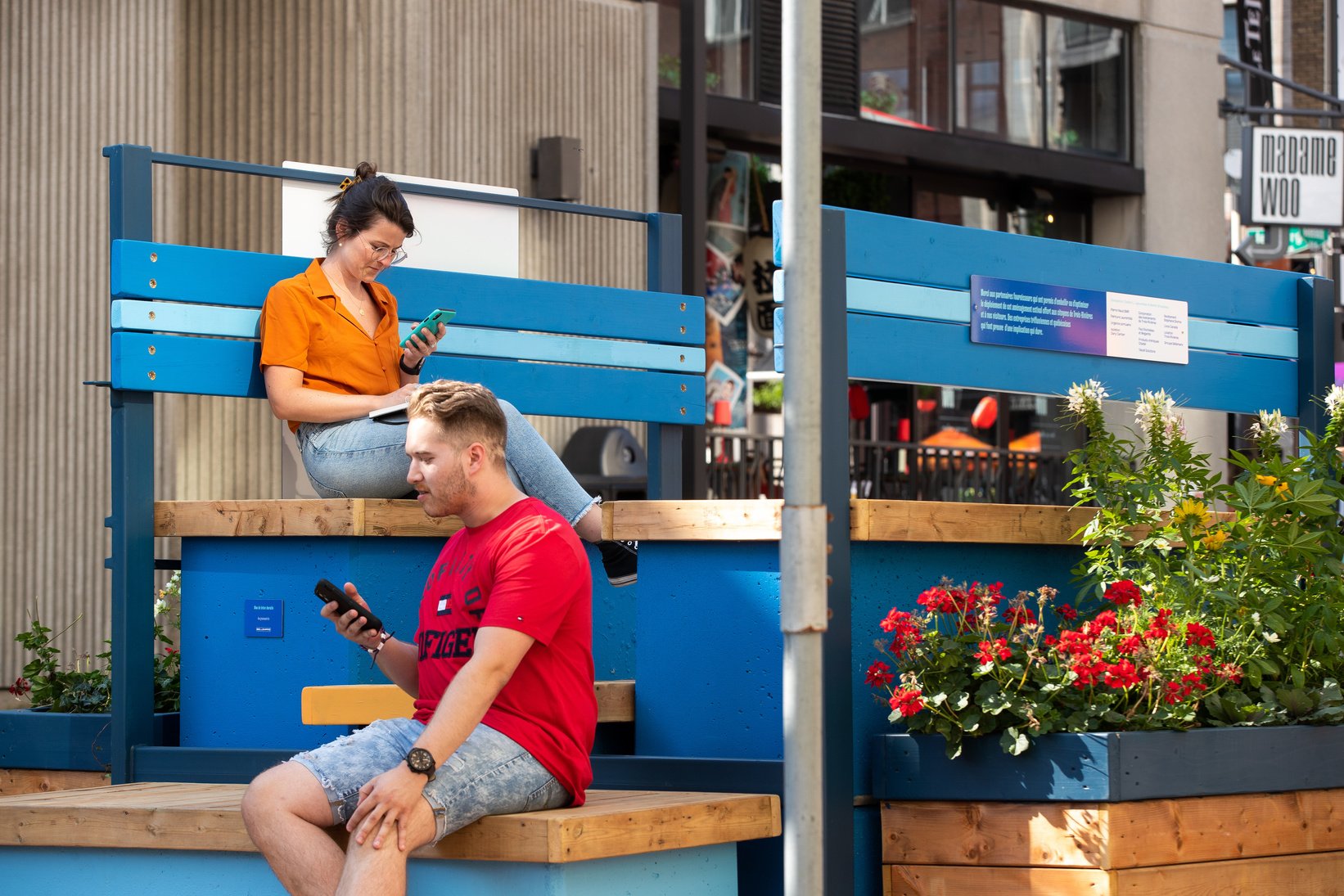 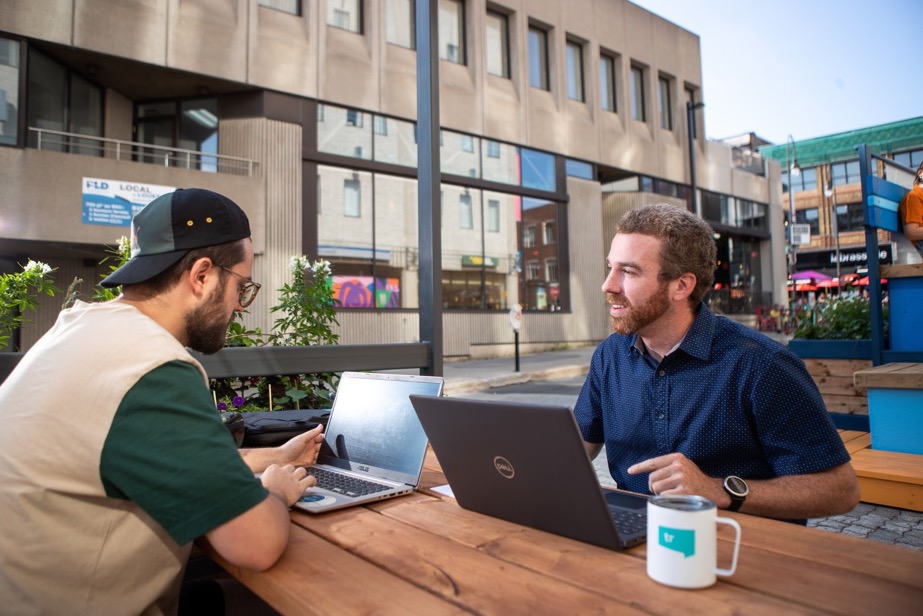 2021
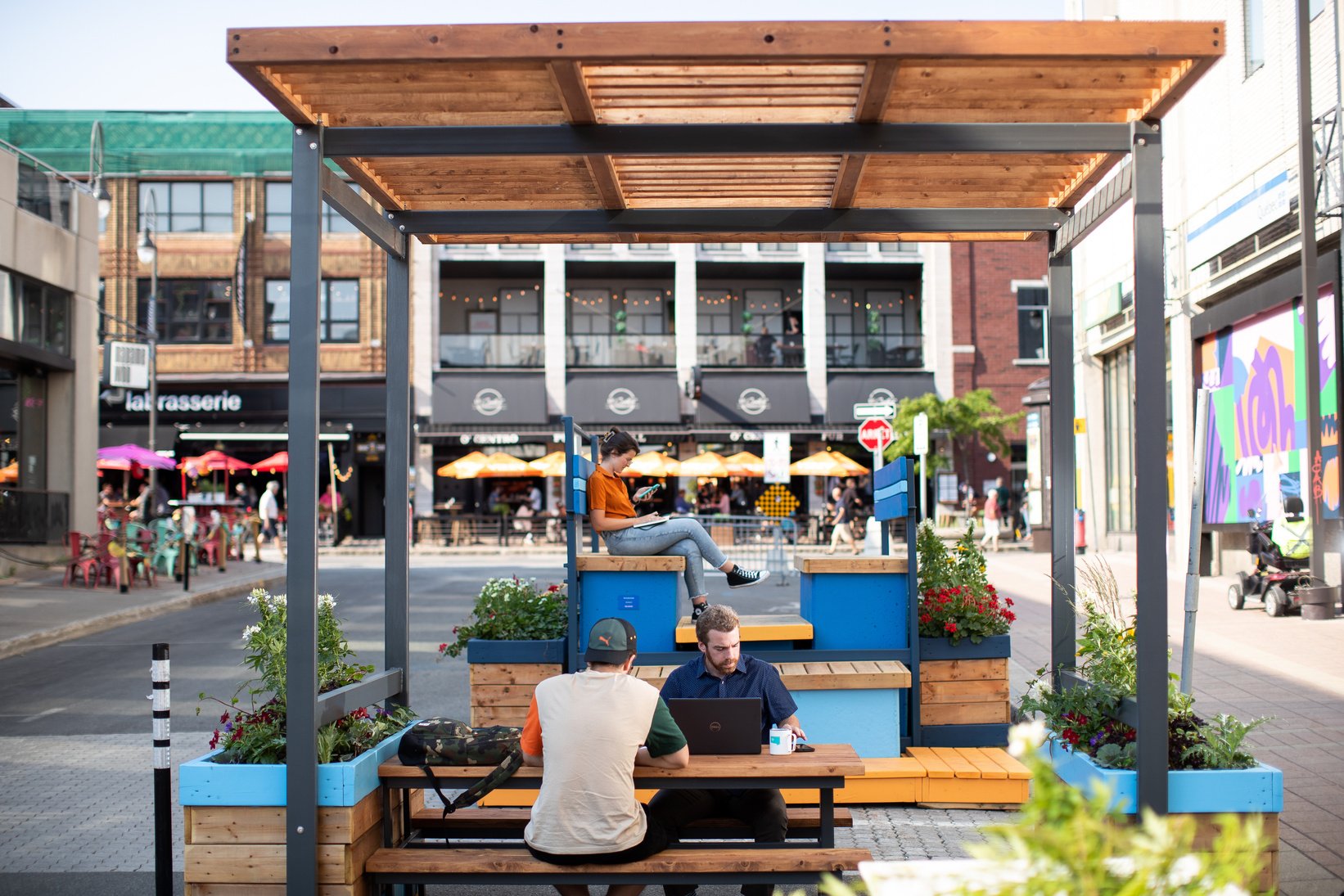 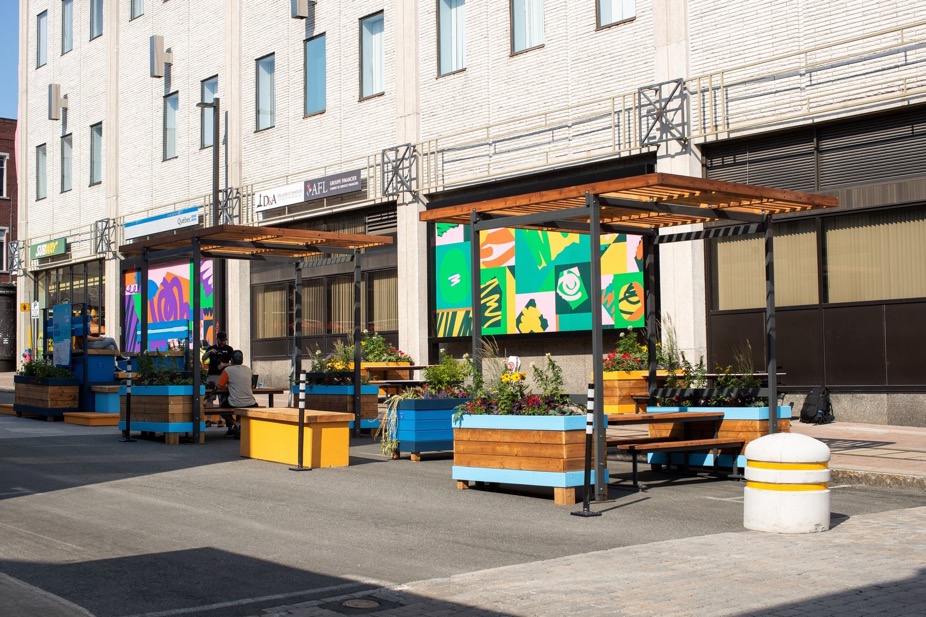 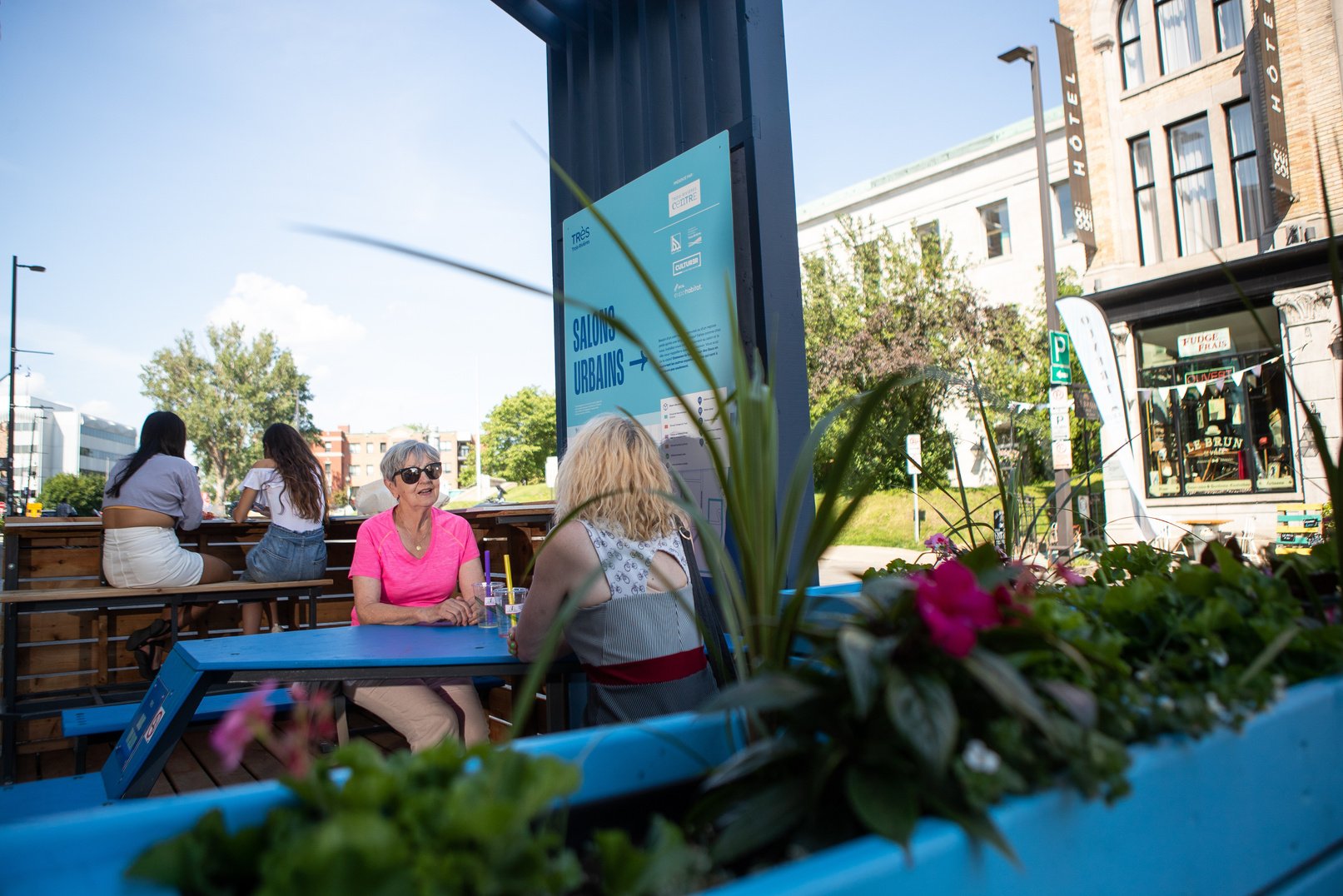 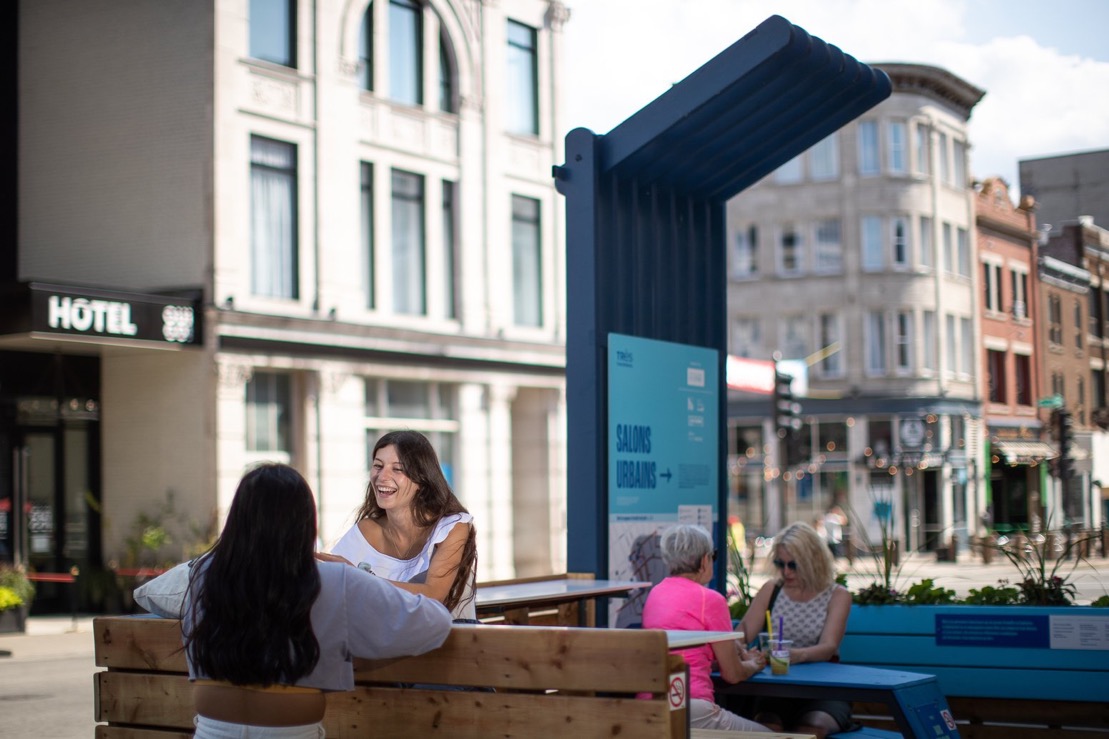 2021
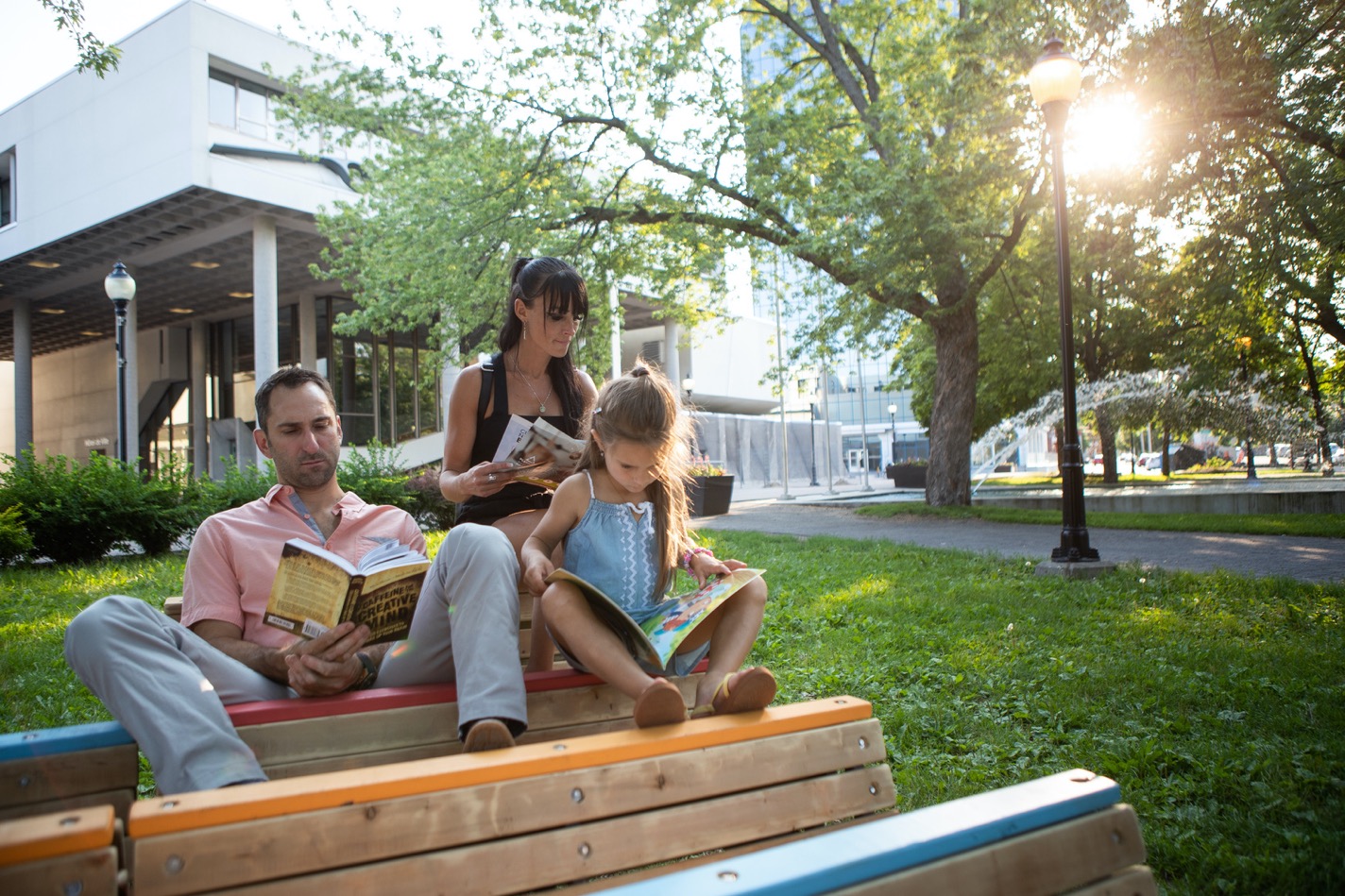 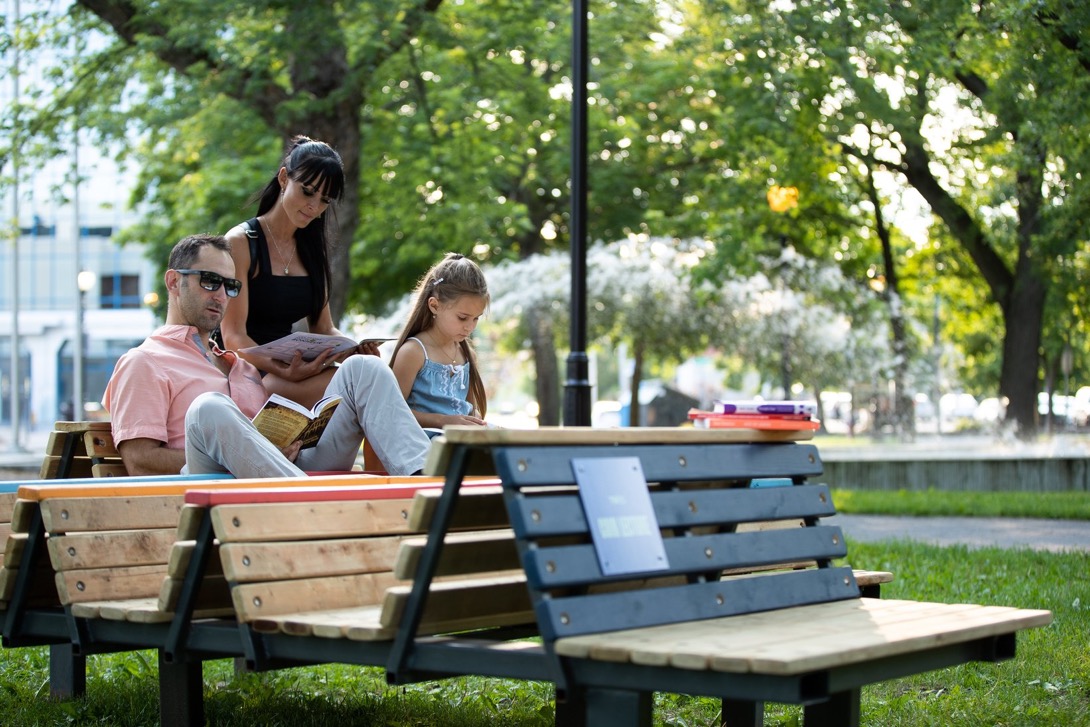 2020
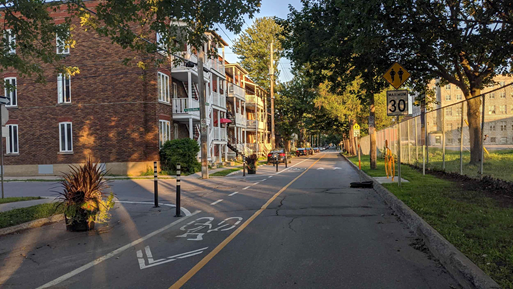 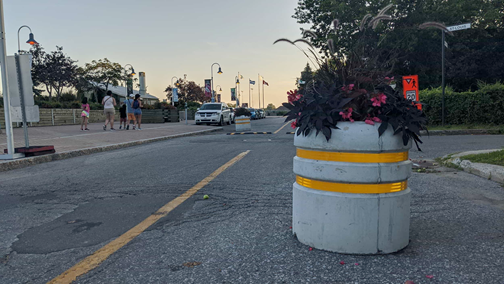 2021
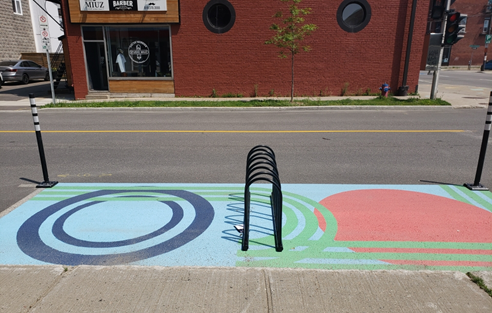 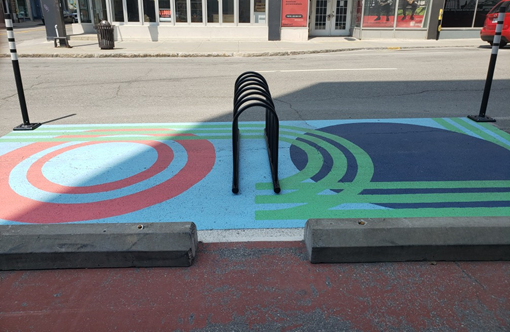 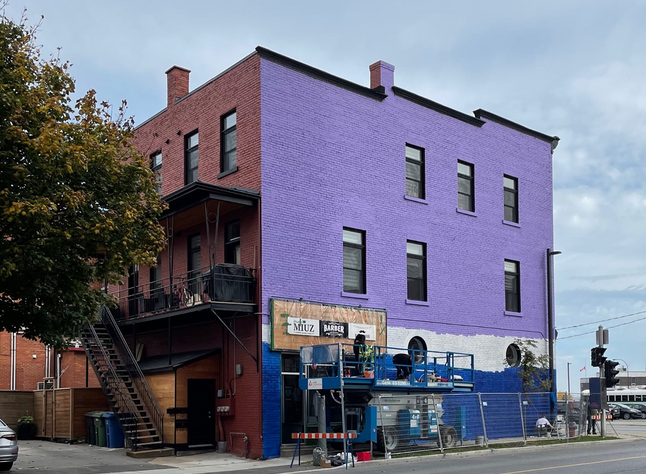 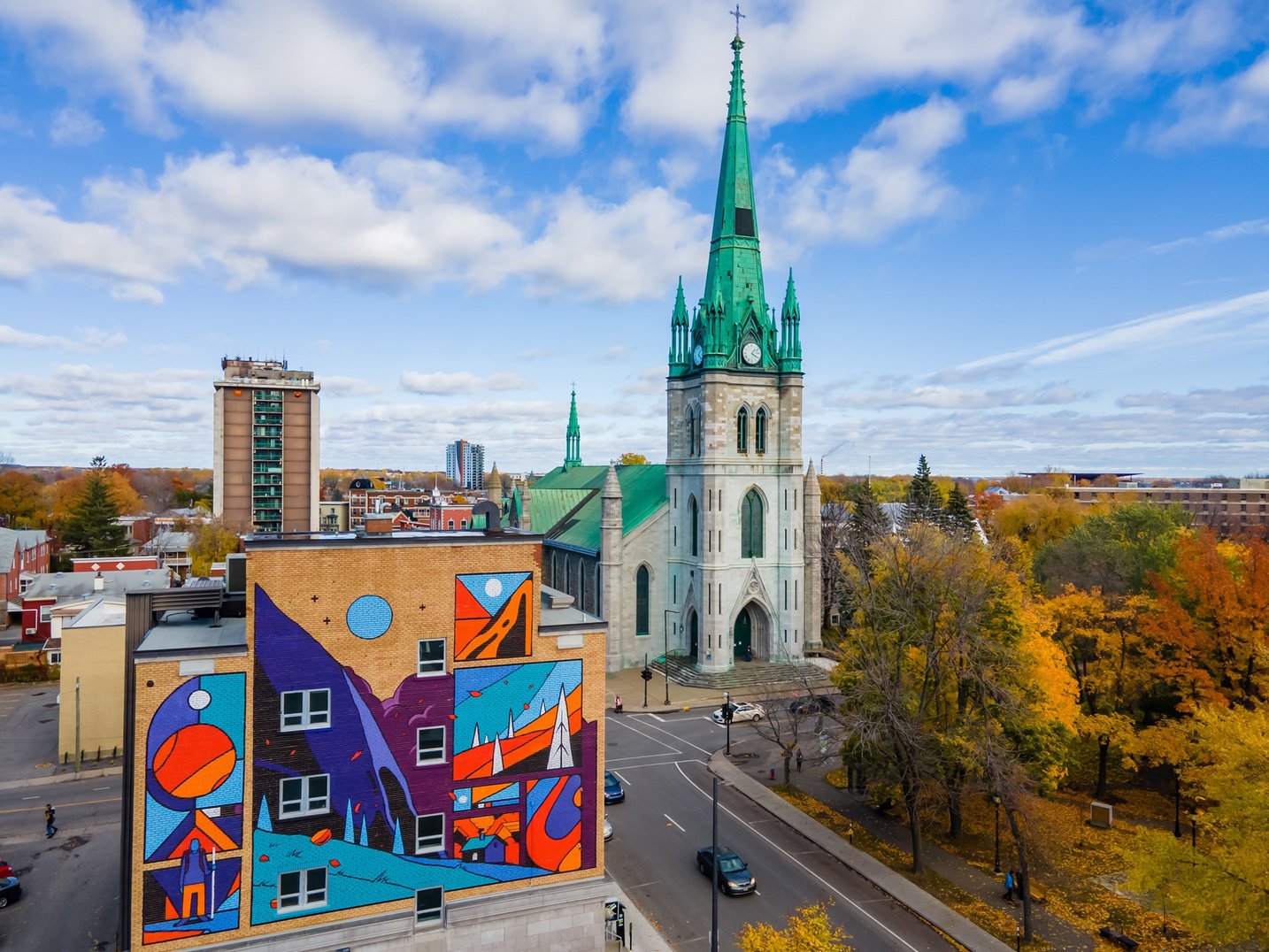 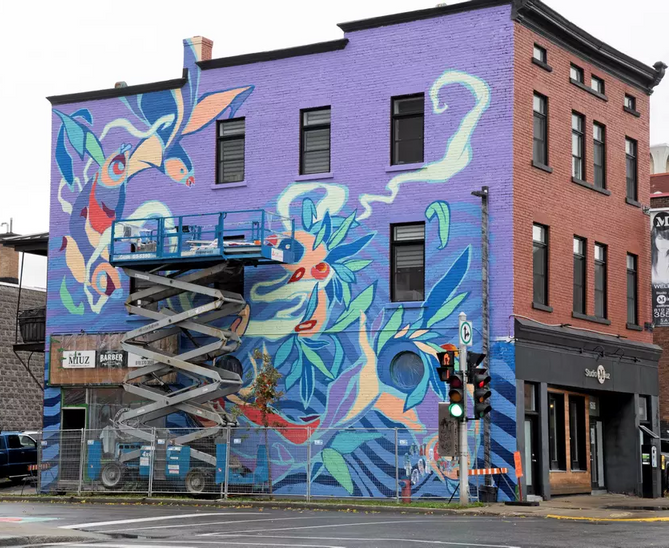 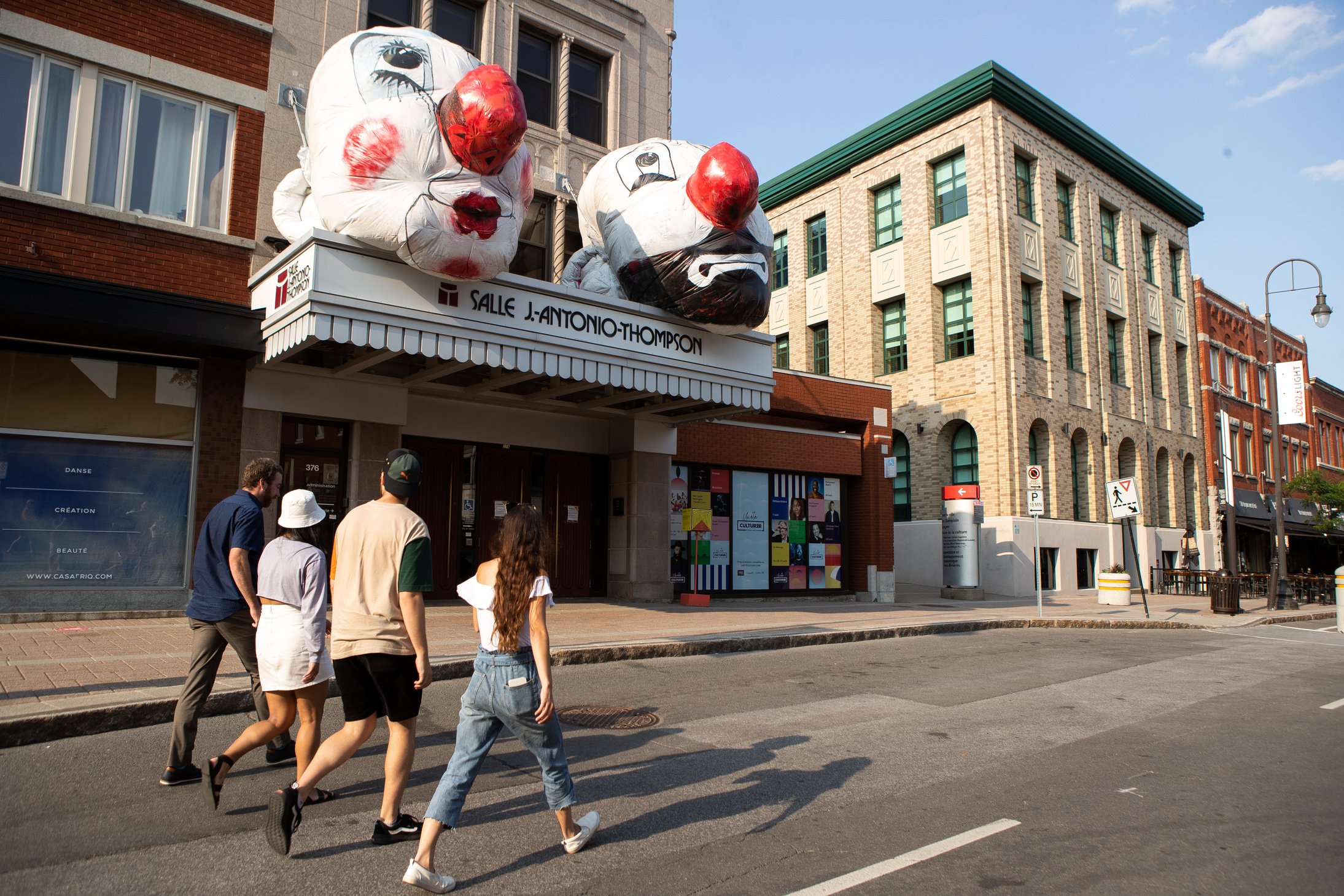 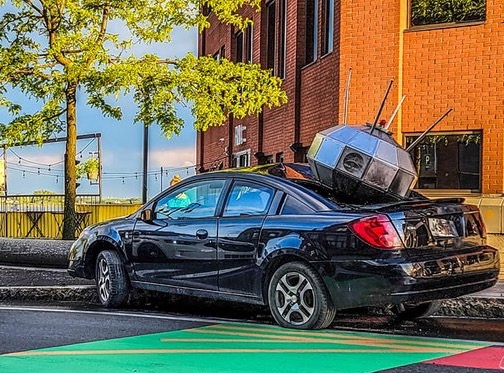 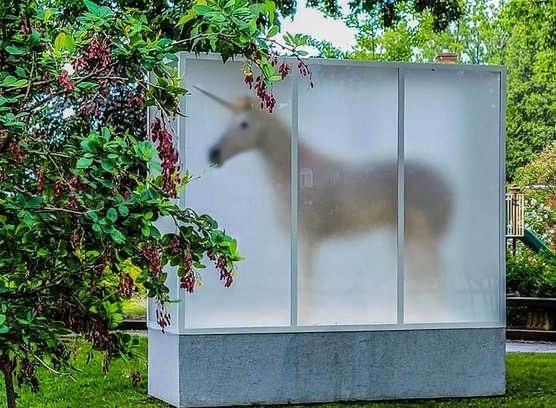 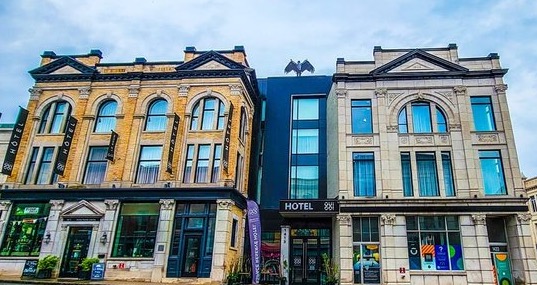 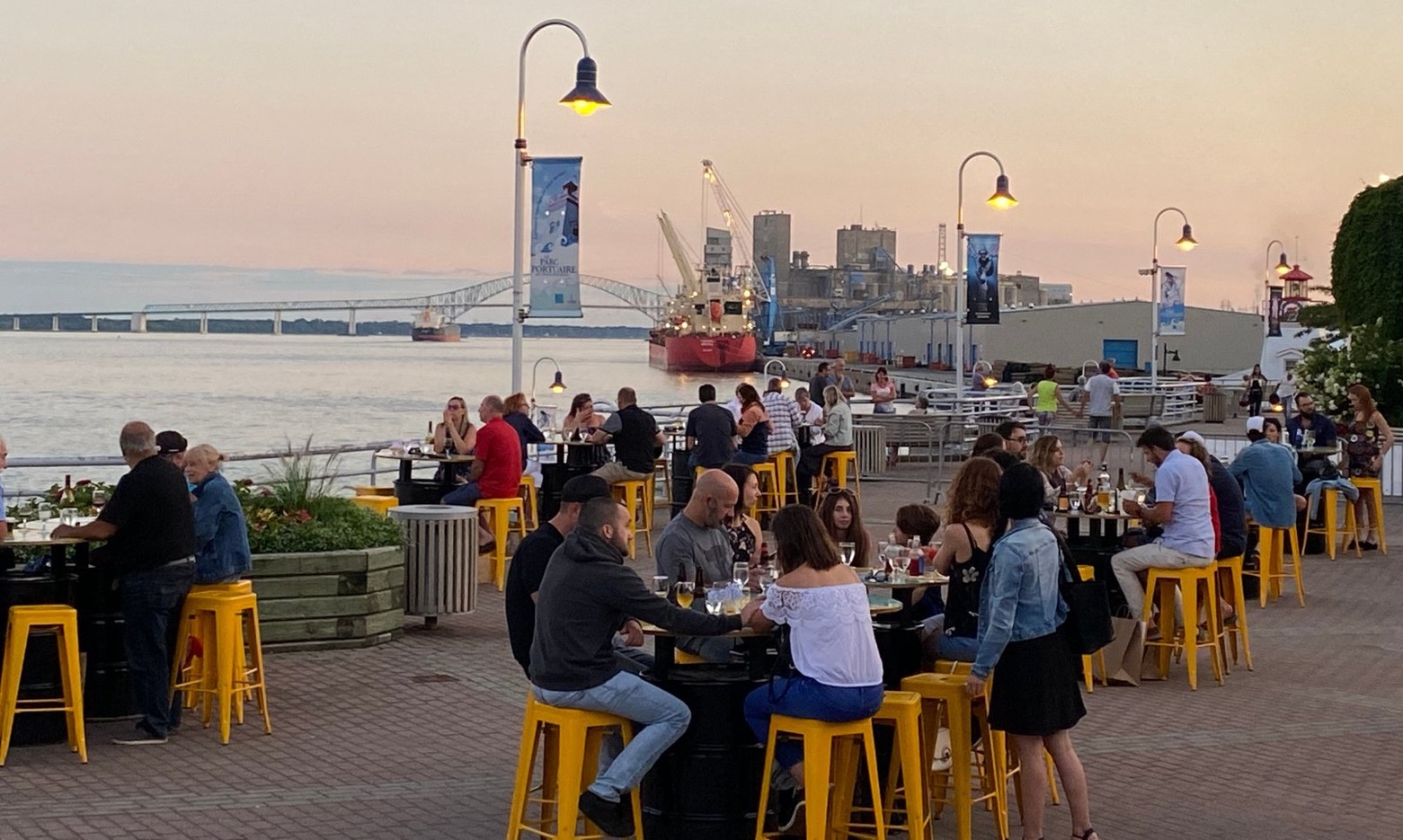 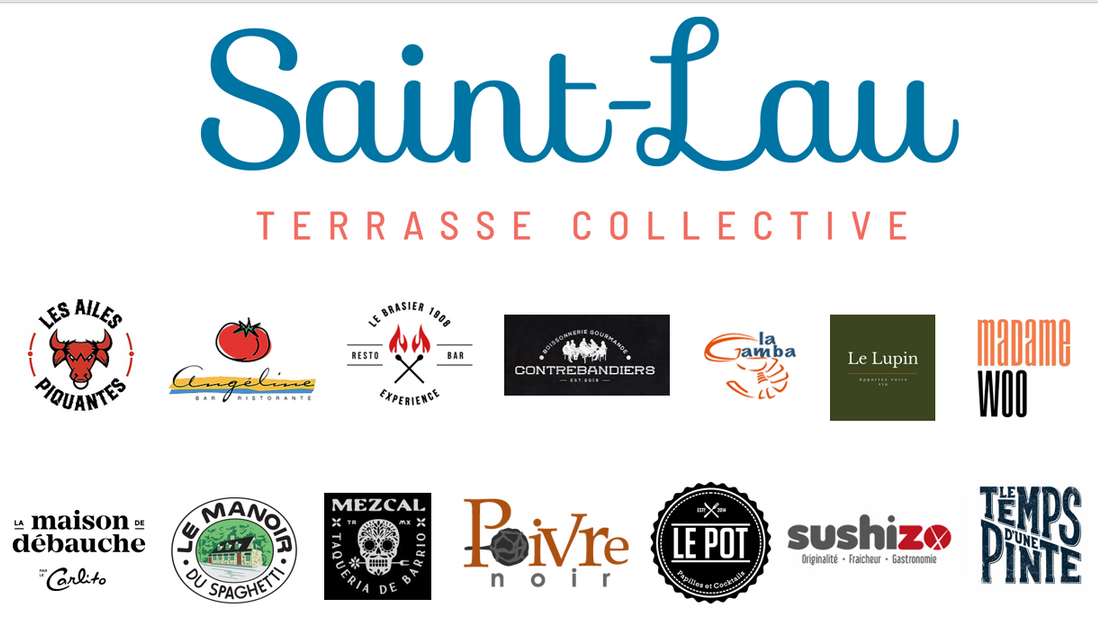 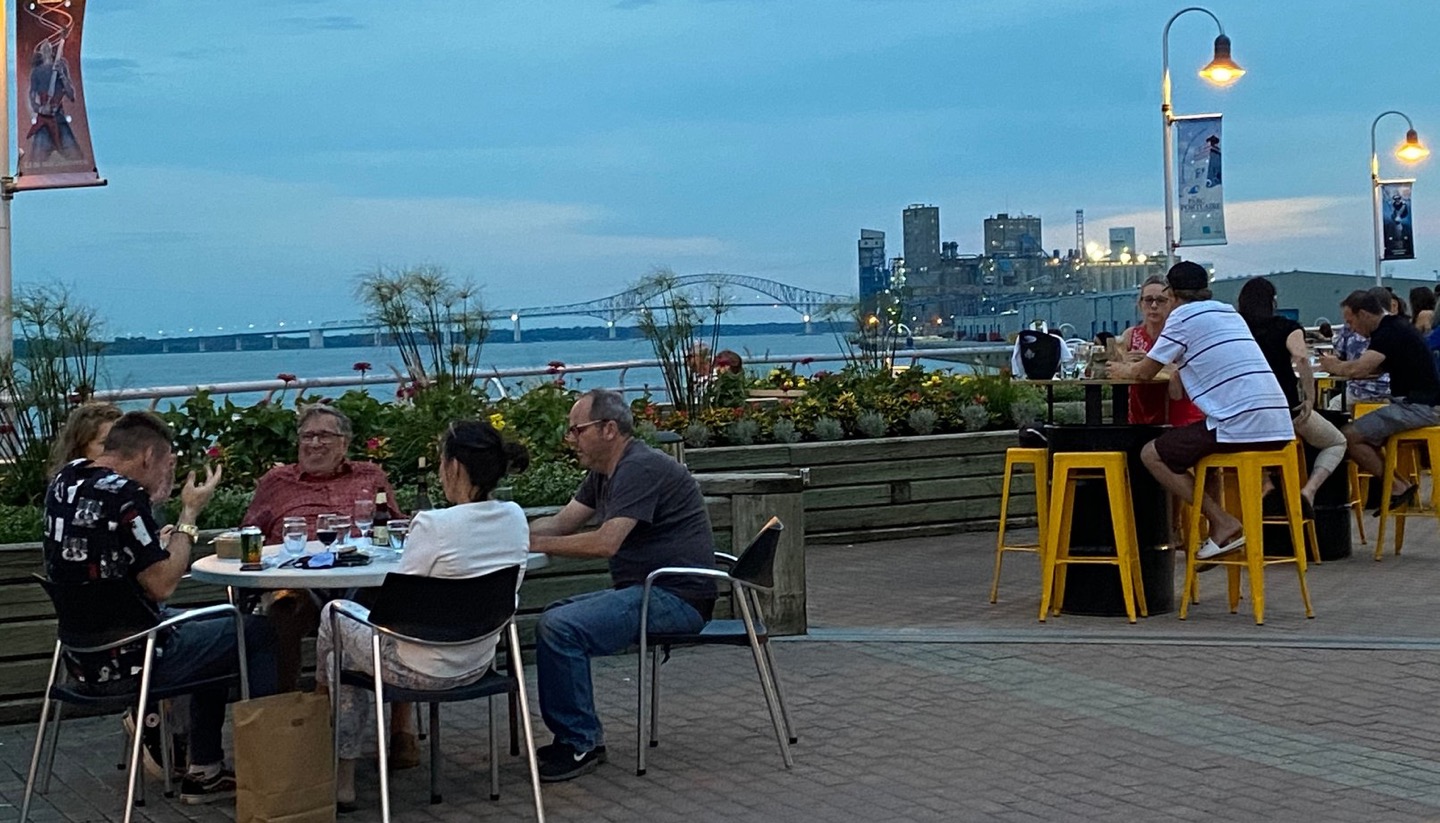 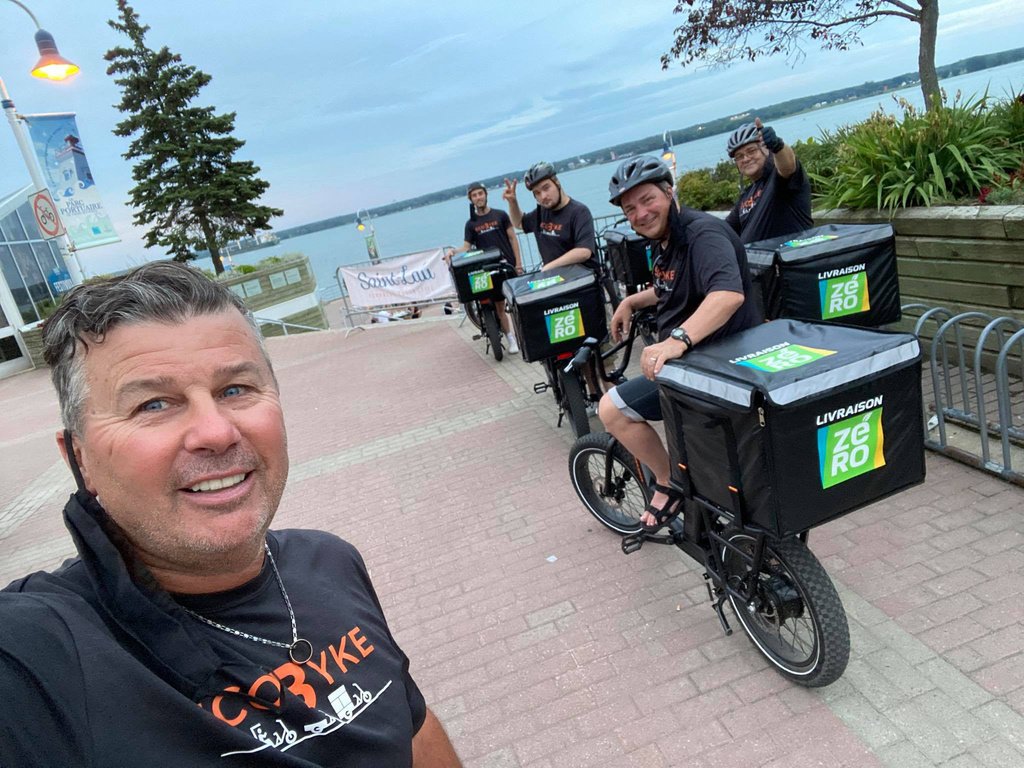 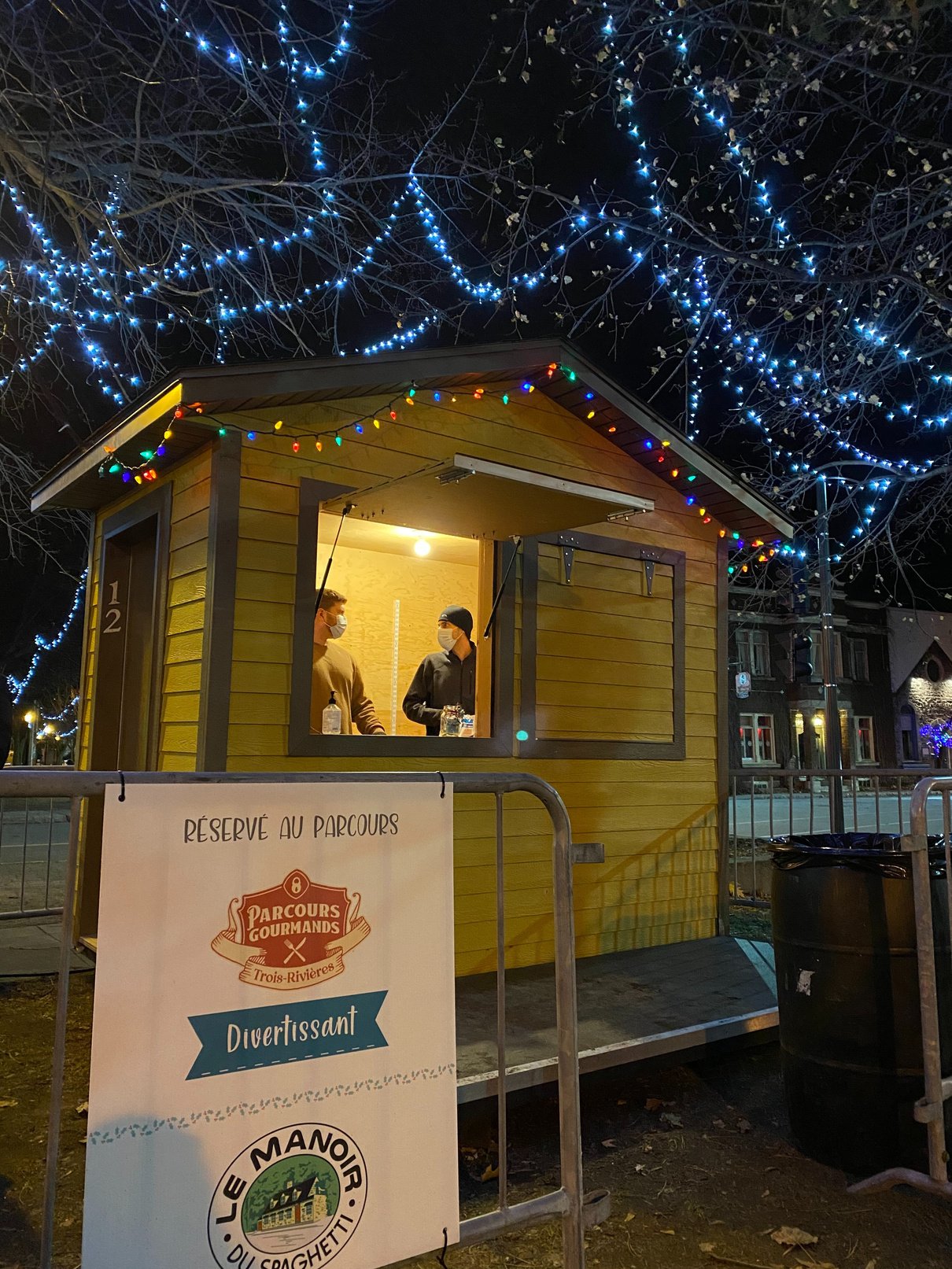 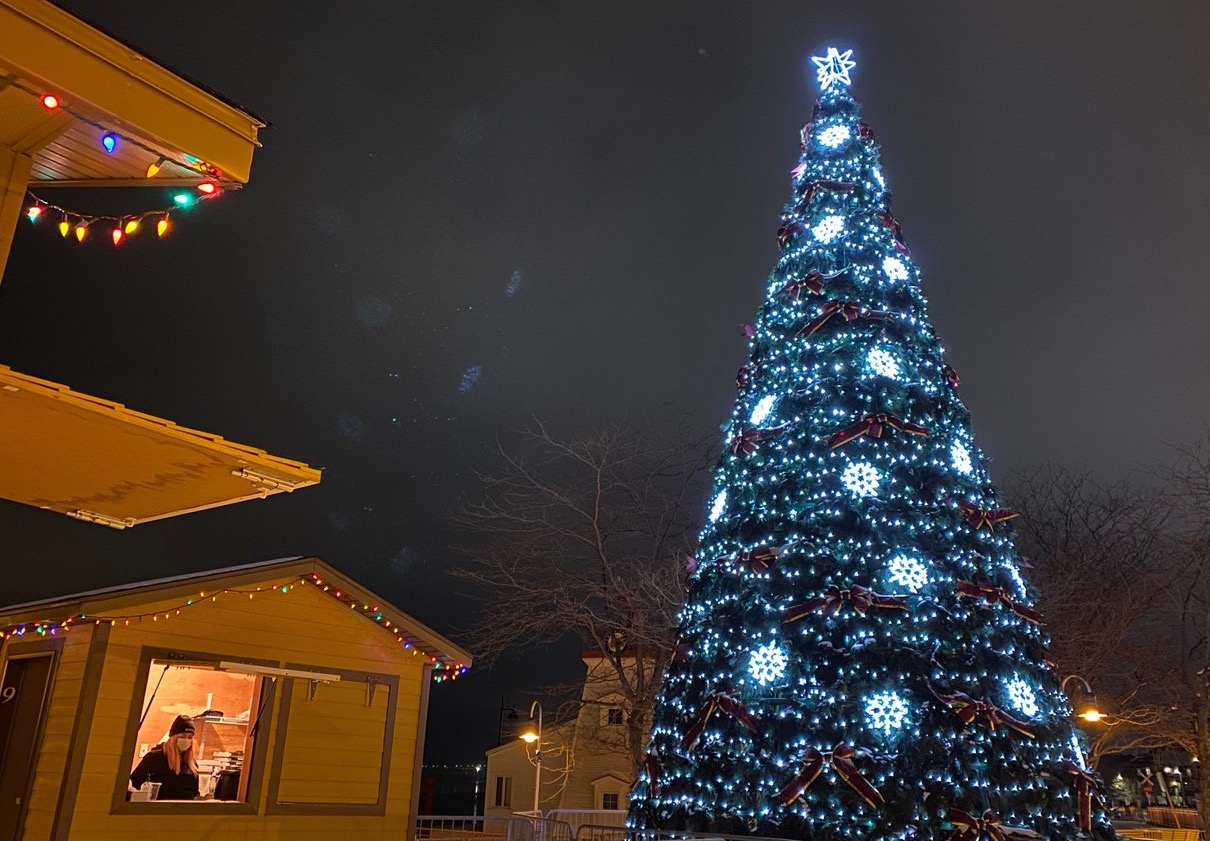 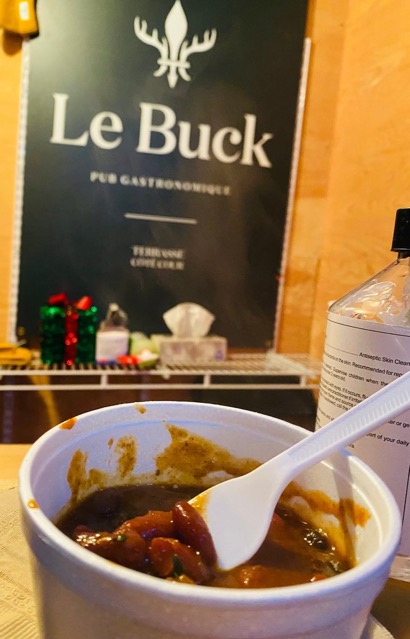 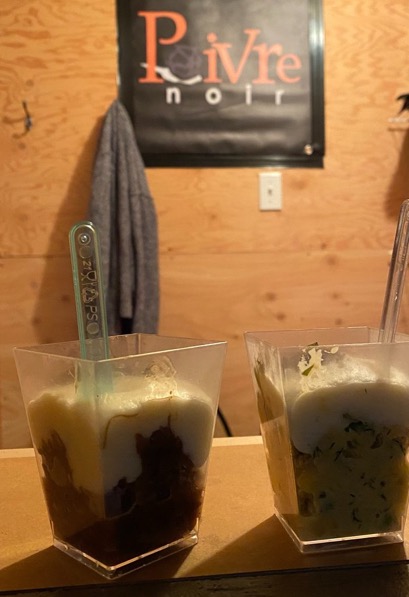 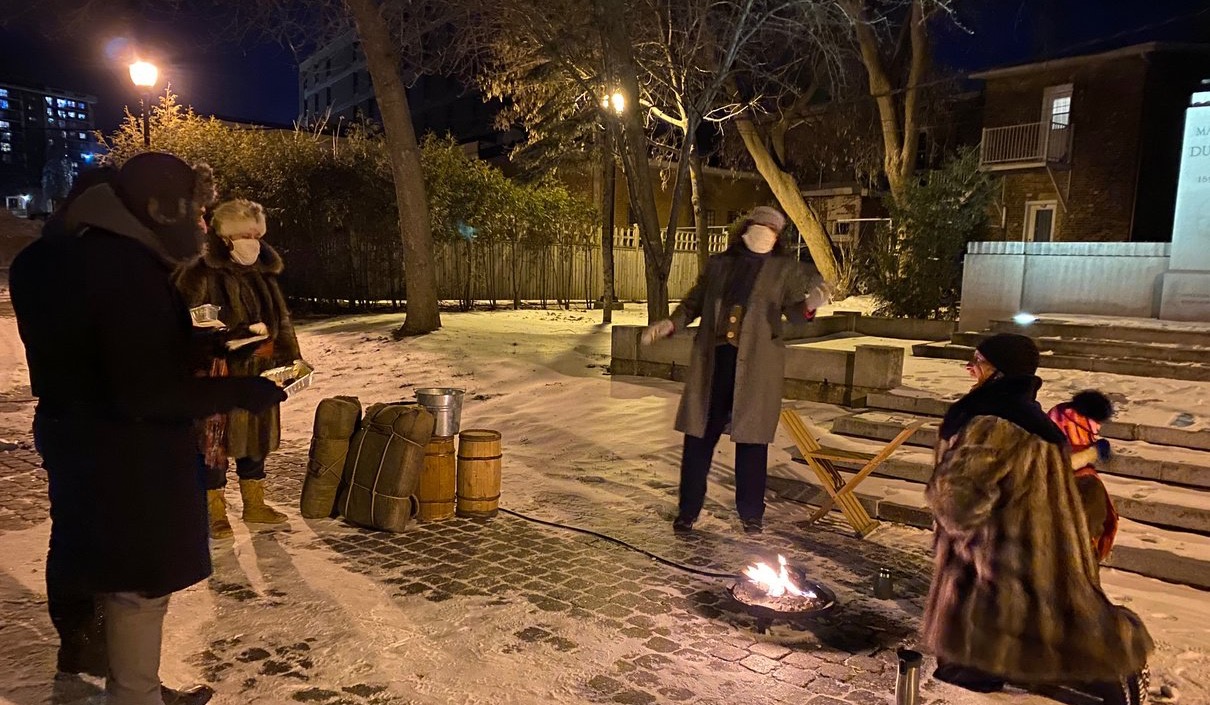 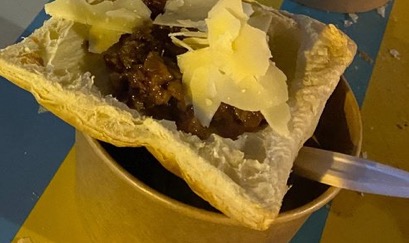 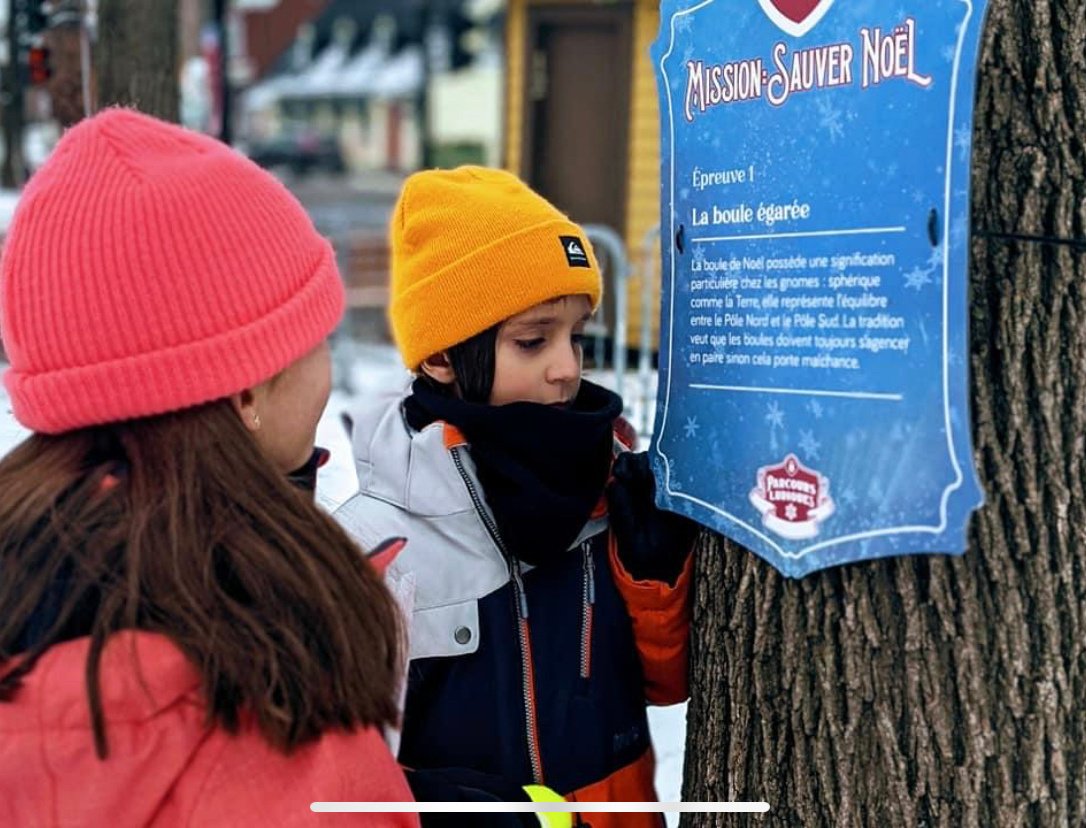 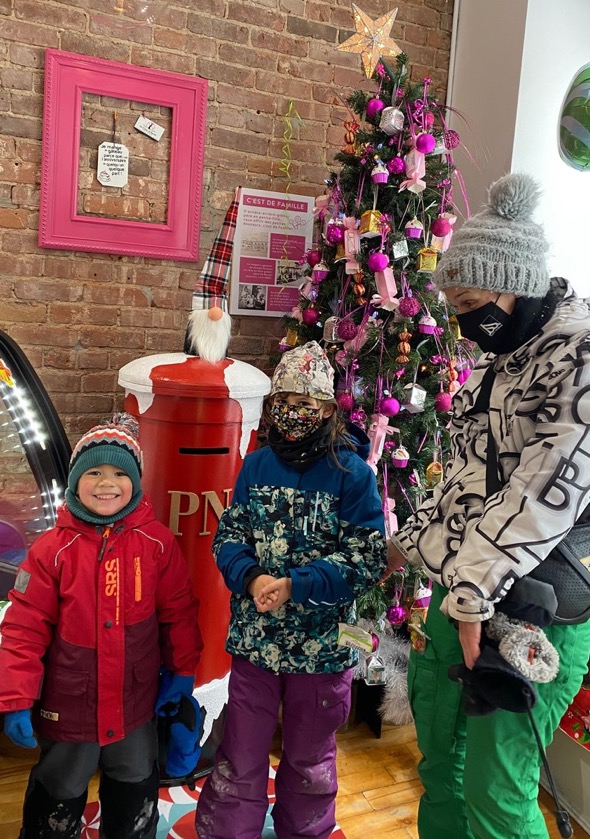 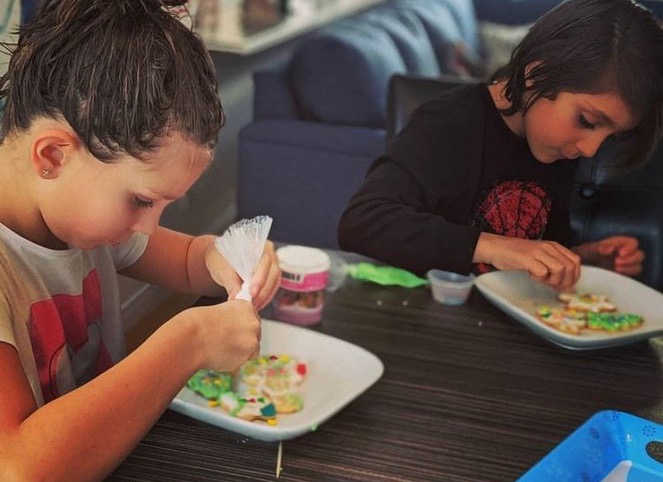 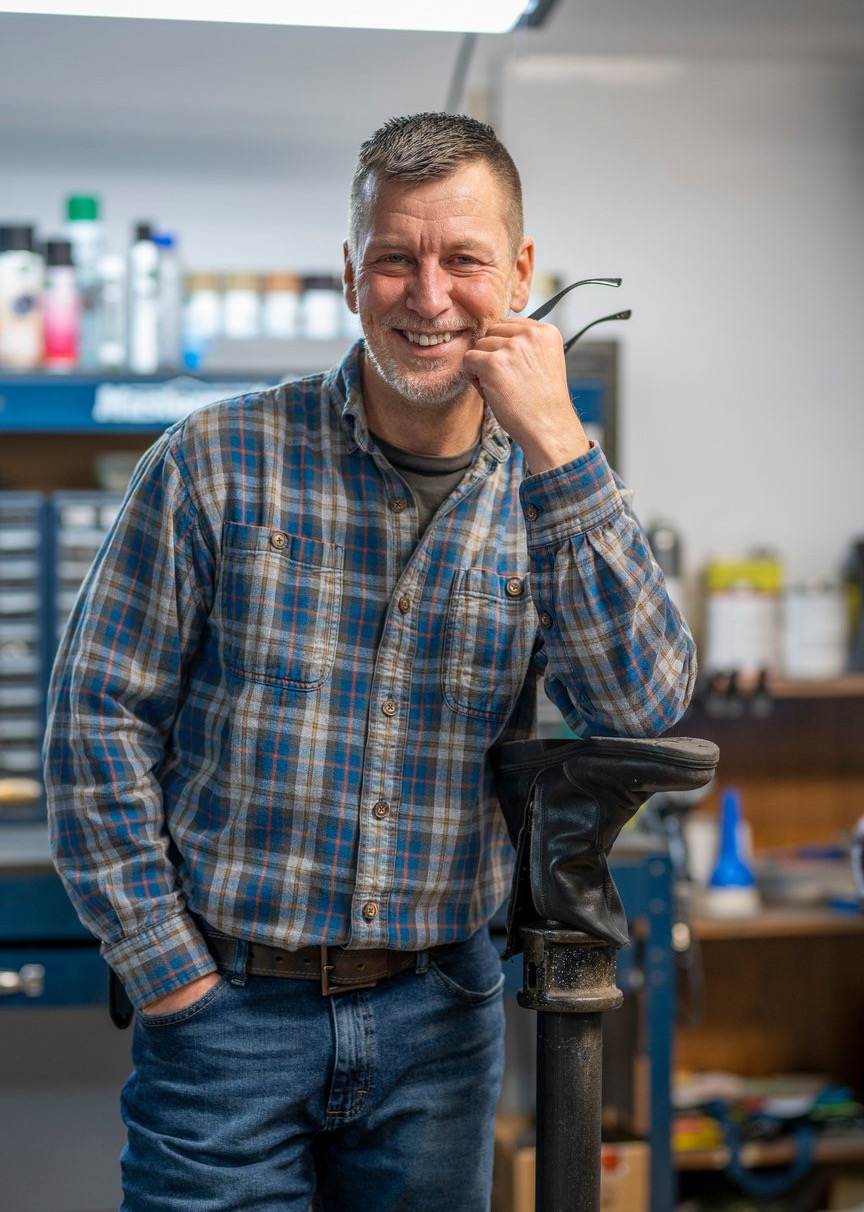 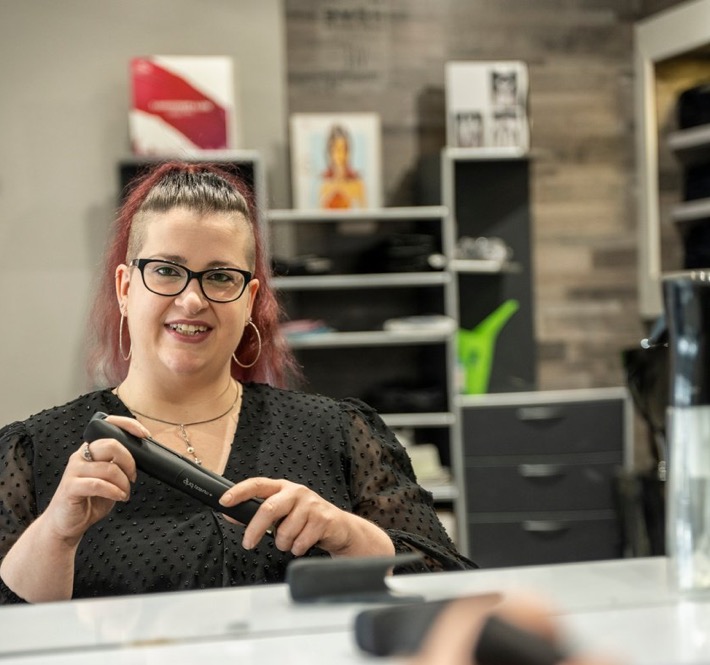 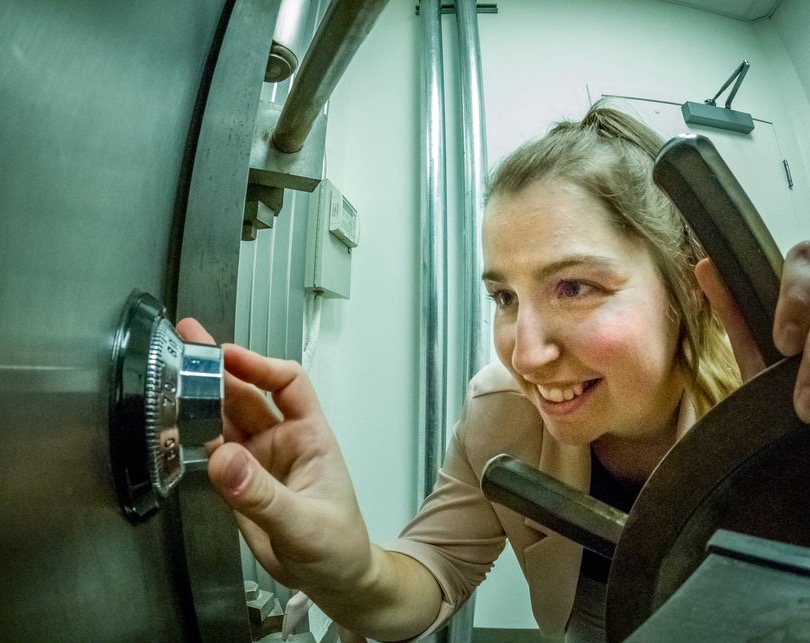 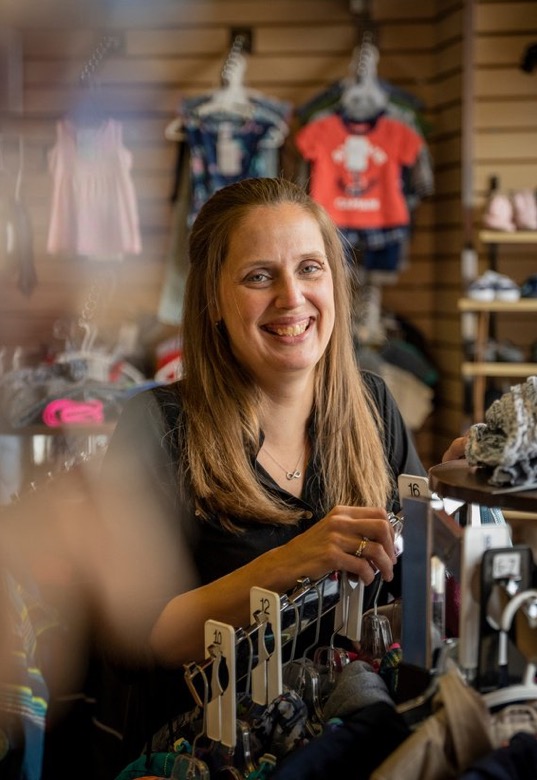 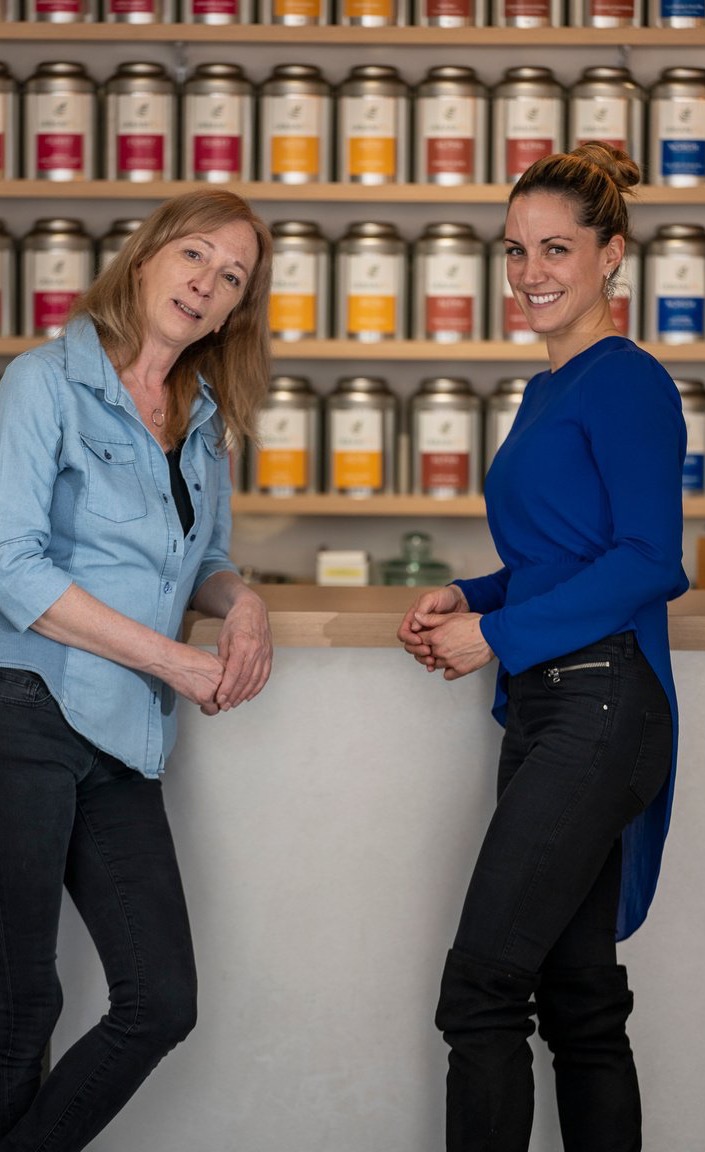 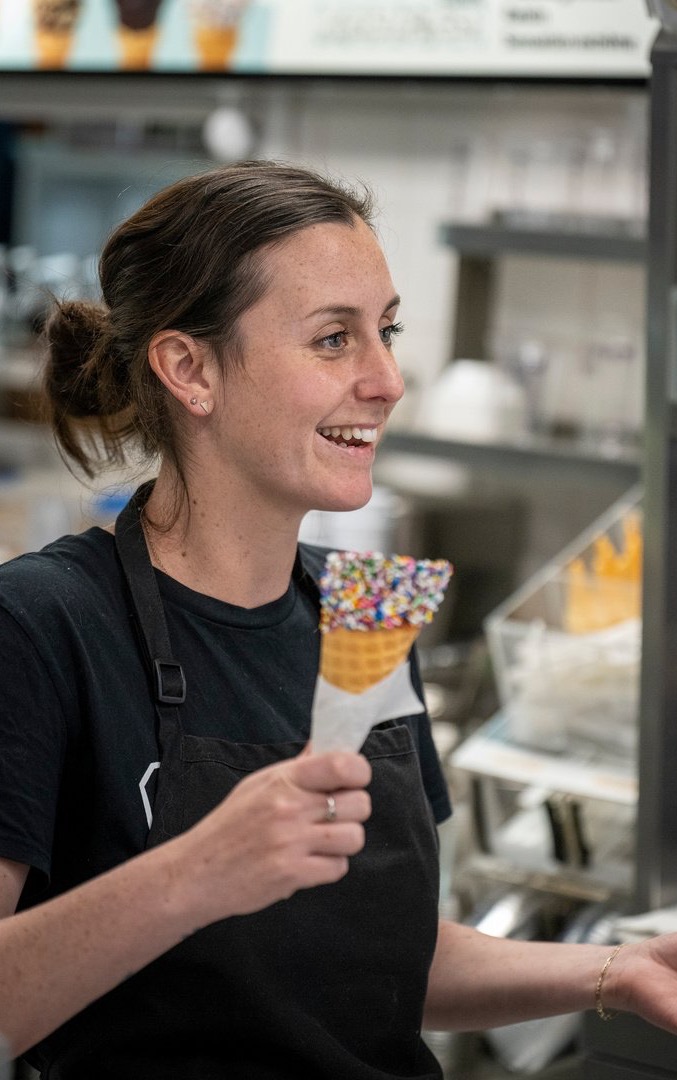 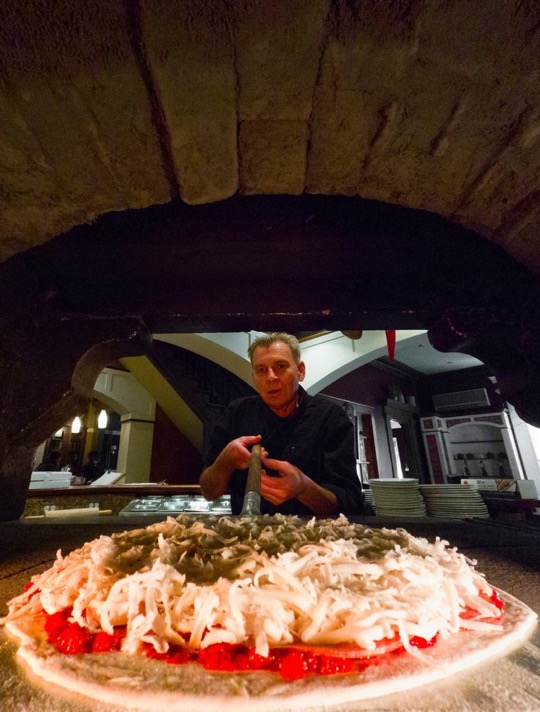 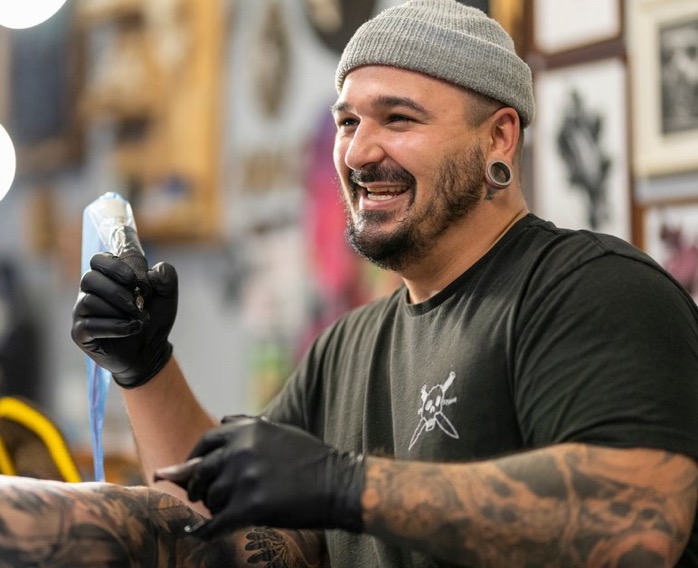 Comité Action centre-ville
Depuis 2015...
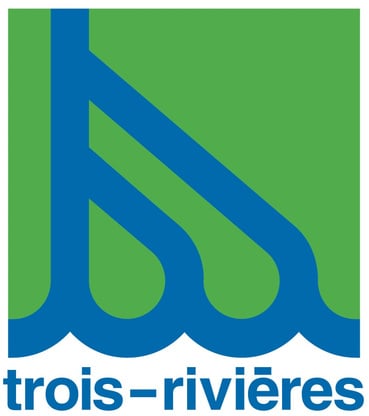 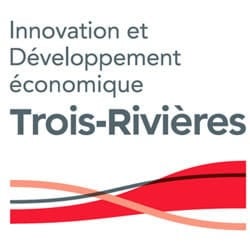 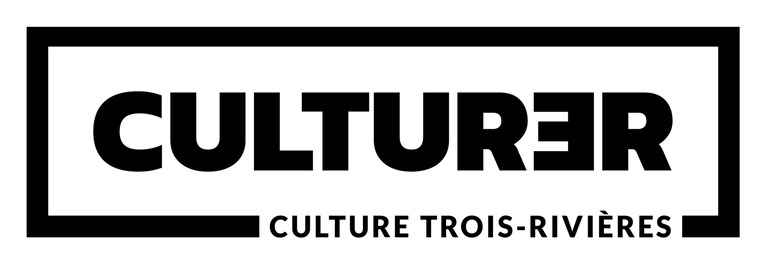 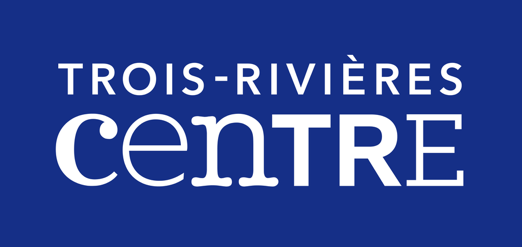 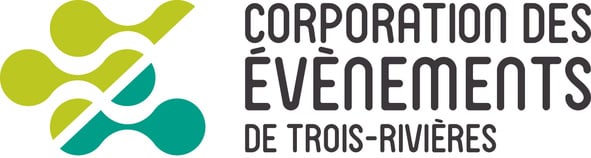 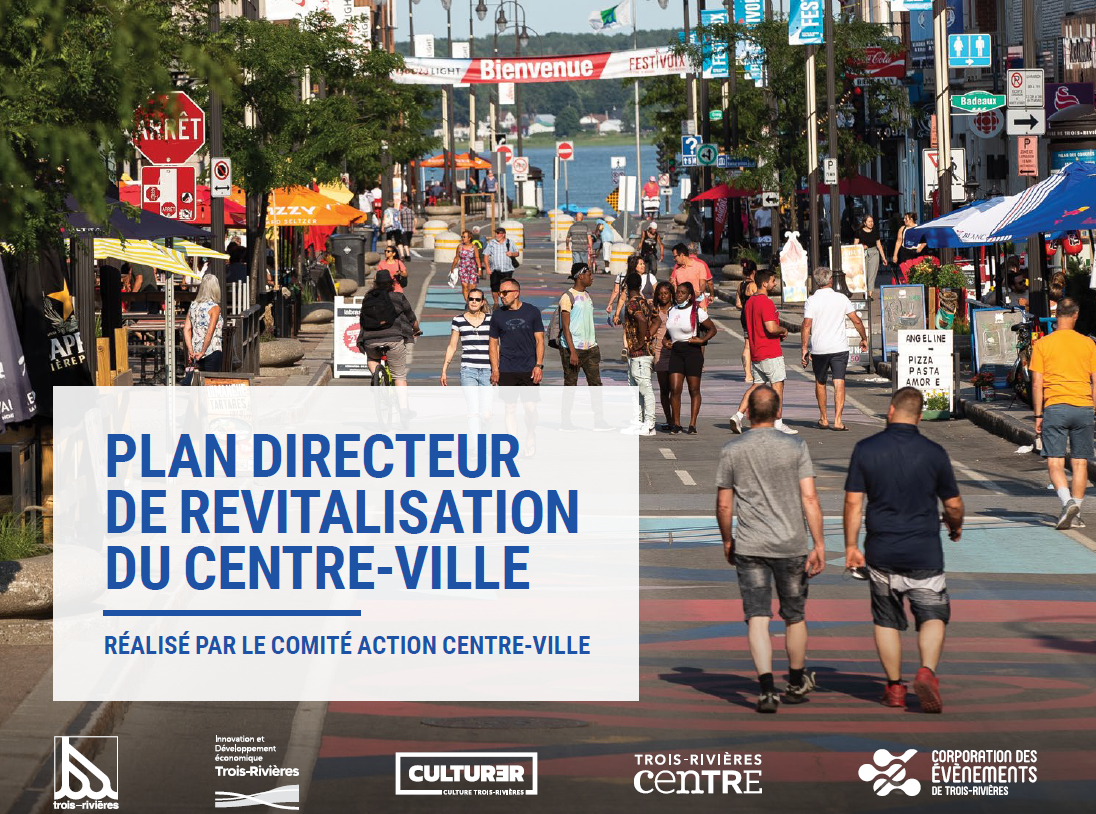 Grand comité
Innovation et Développement Économique (IDE) Trois-Rivières

SDC centre-ville de Trois-Rivières
Culture Trois-Rivières
Corporation des événements de Trois-Rivières
Festivoix
APCHQ Mauricie
Ville de Trois-Rivières
- Aménagement
- Approvisionnement
- Communications
- Culture, Loisirs et vie communautaire
- Finances
- Greffe
- Permis
- Sécurité (police)
- Services juridiques
- Travaux publics
- Tourisme
- Commissaire industrielle